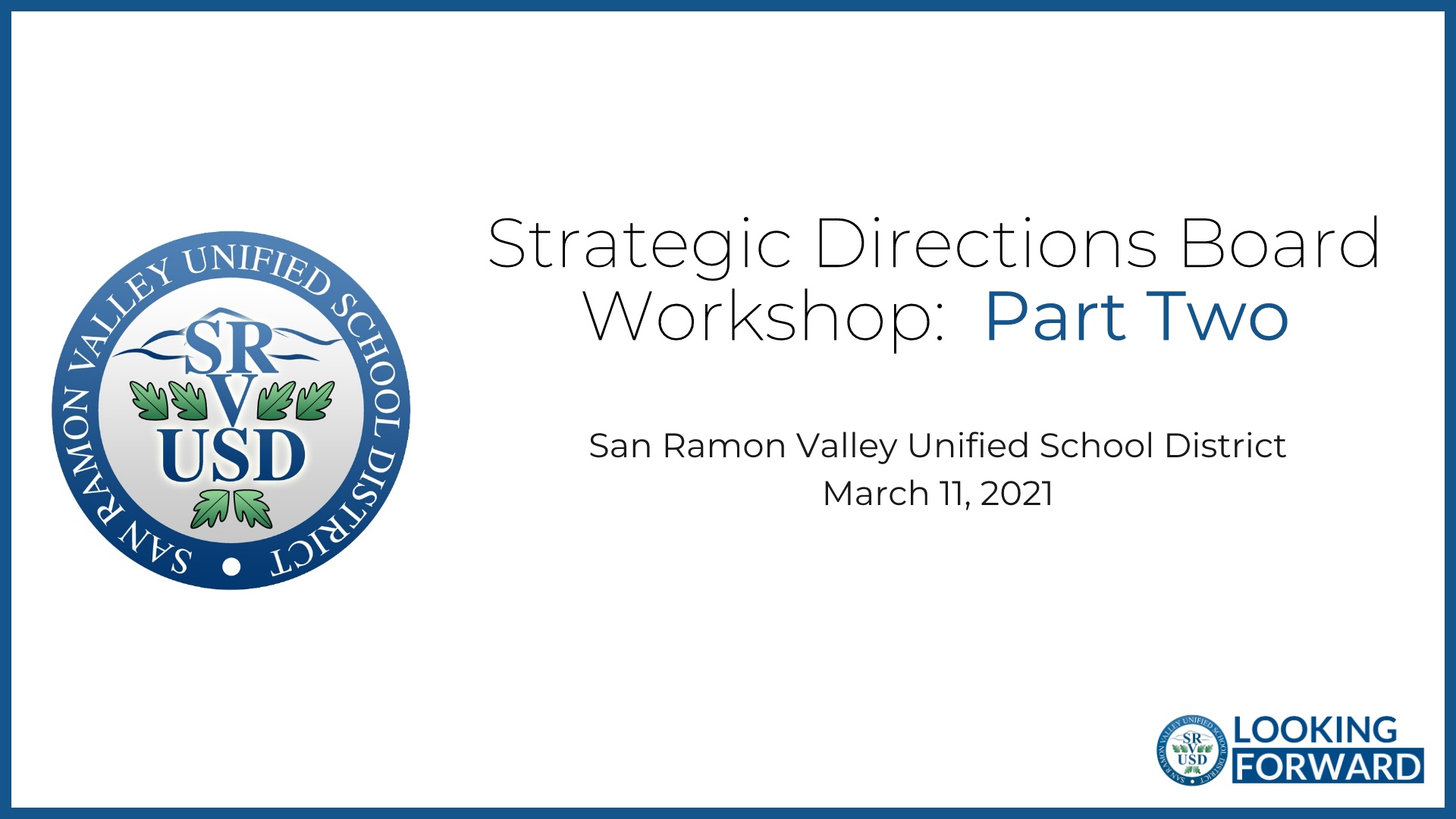 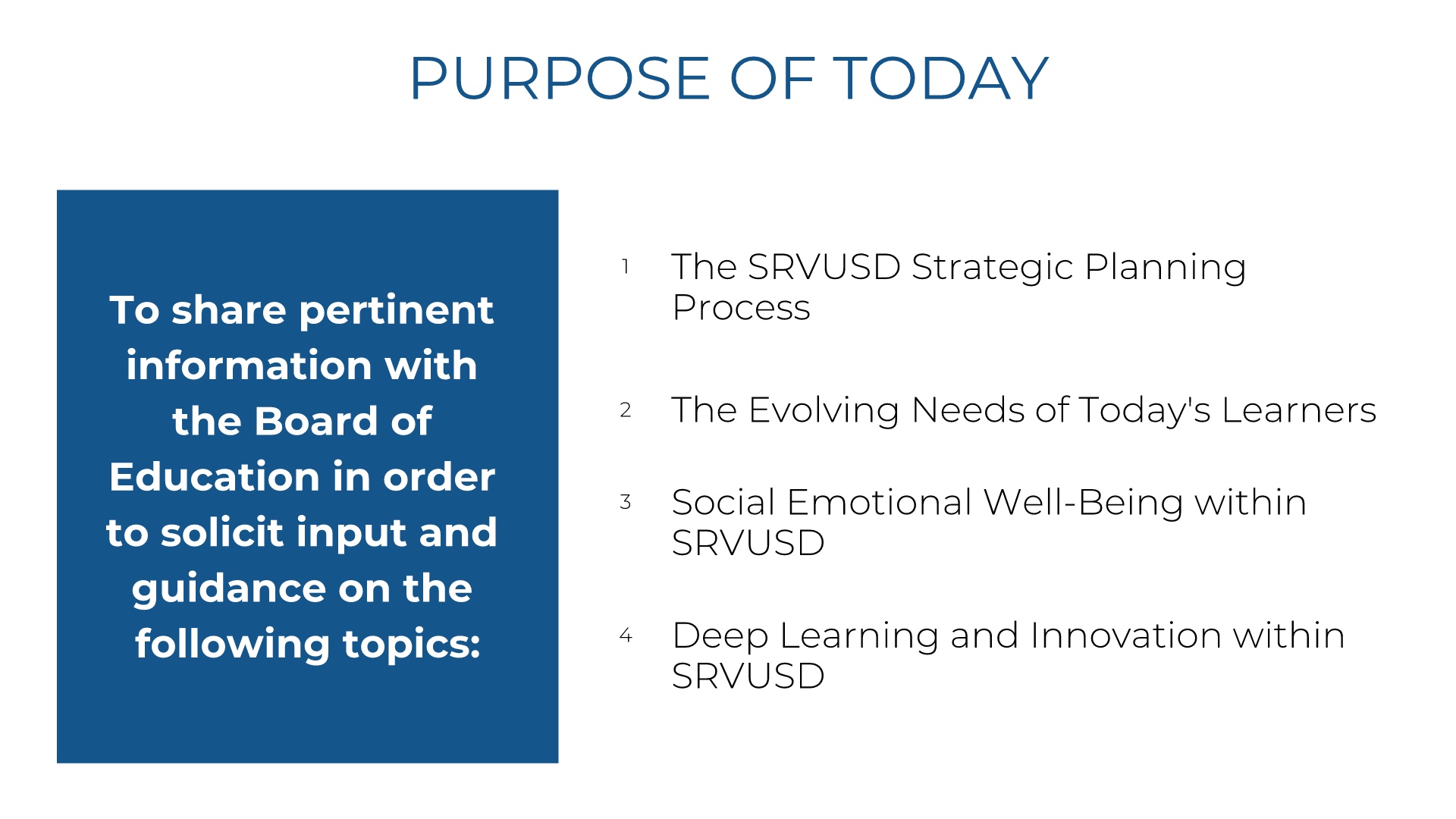 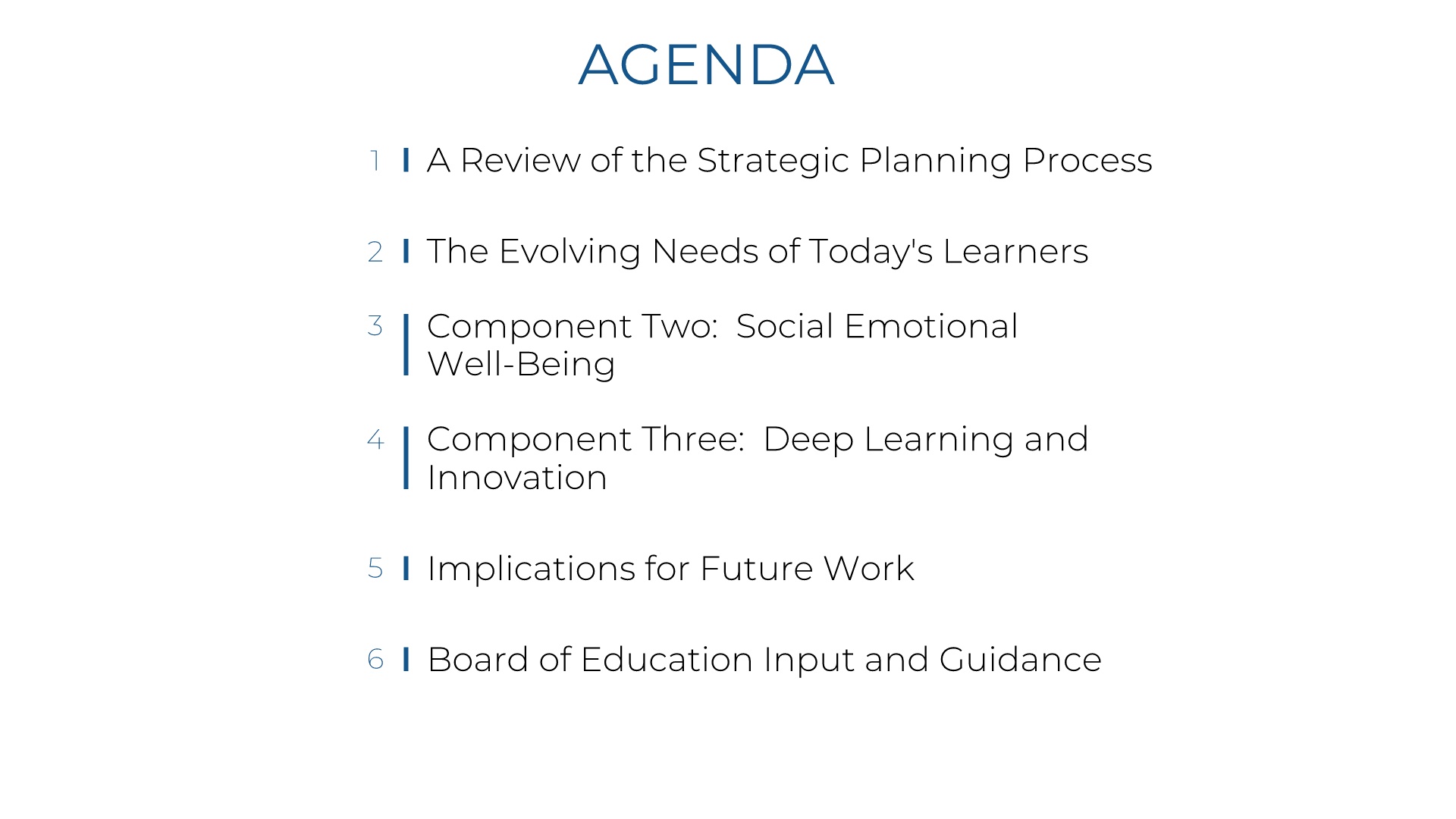 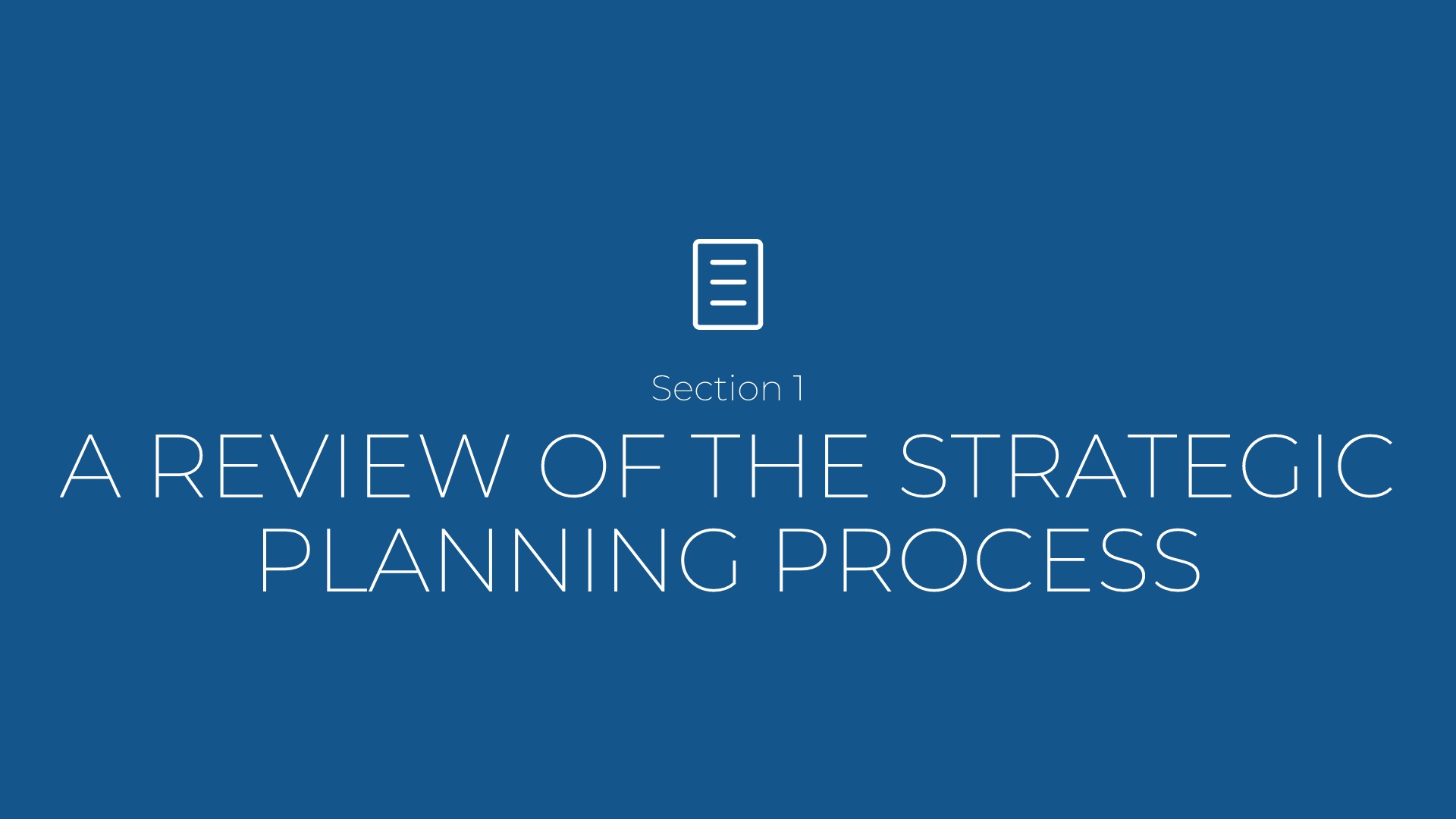 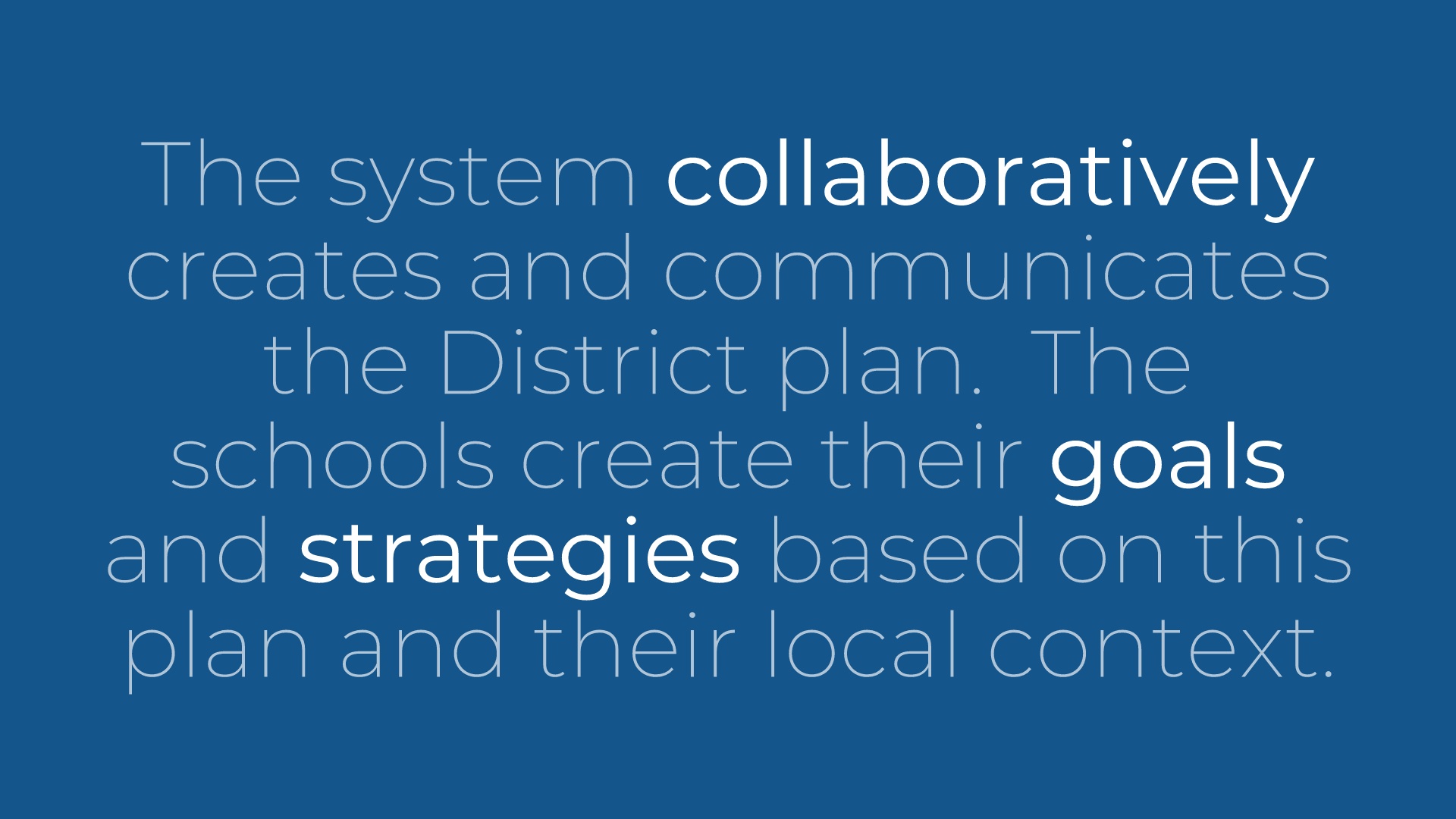 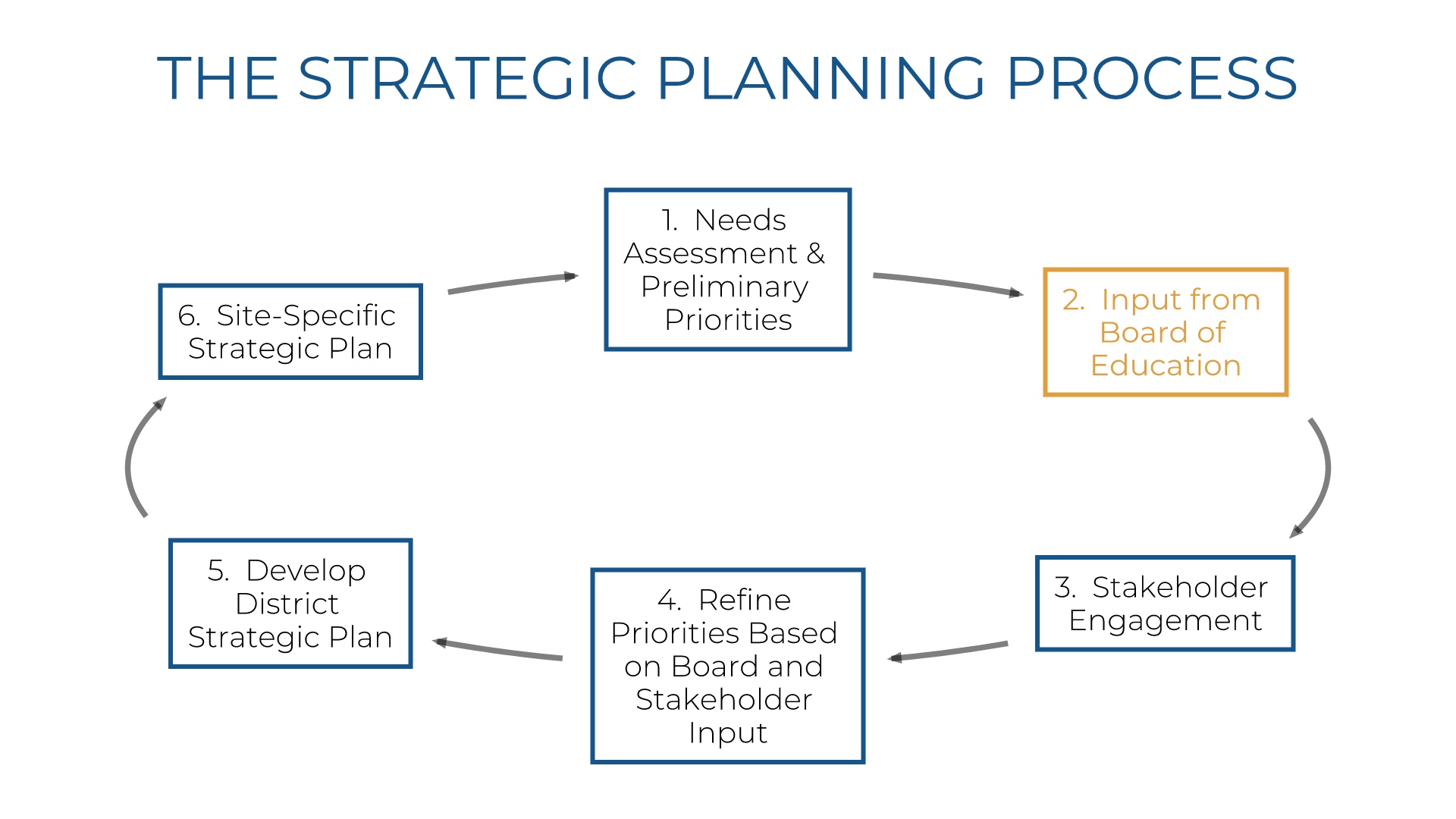 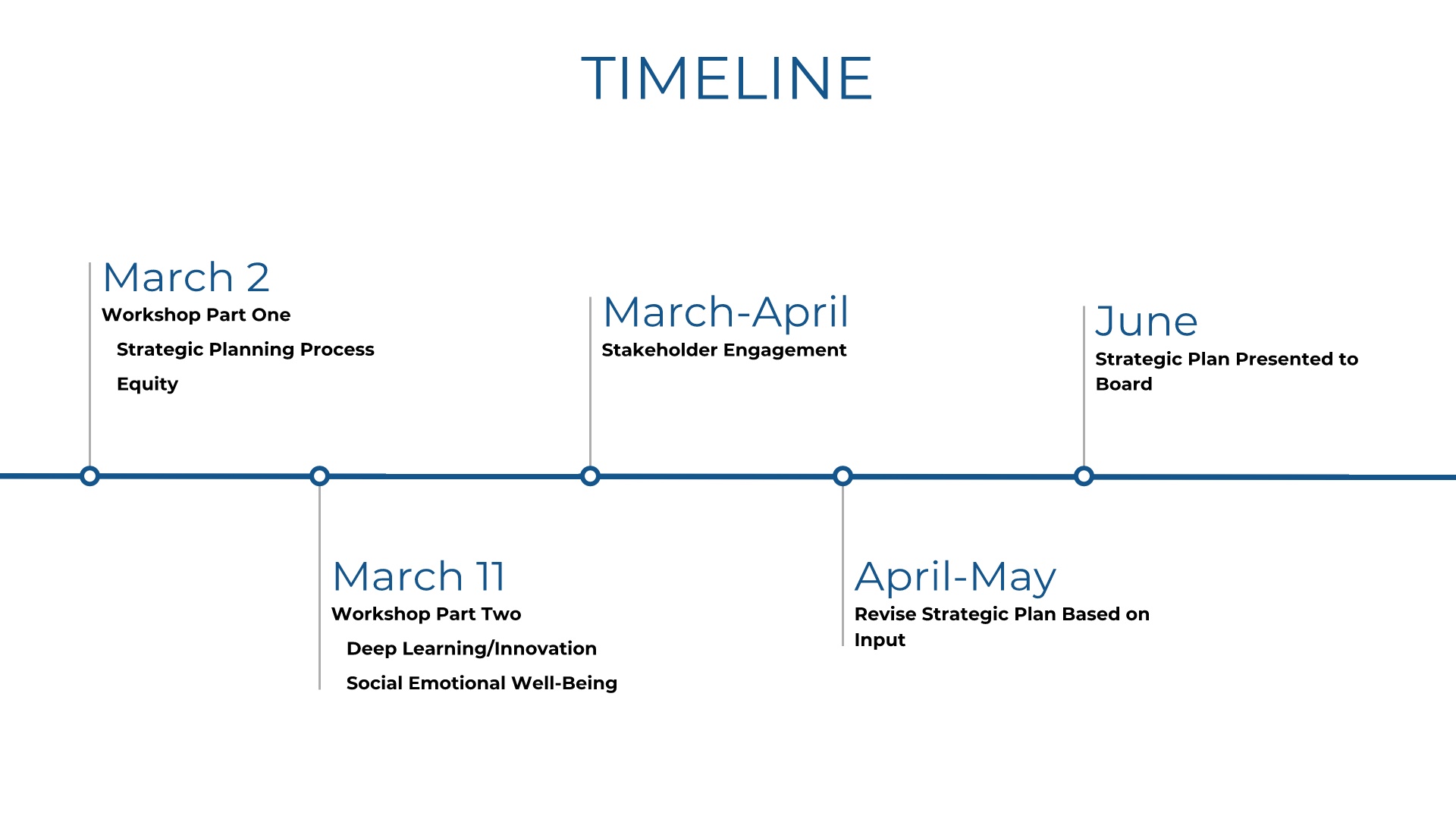 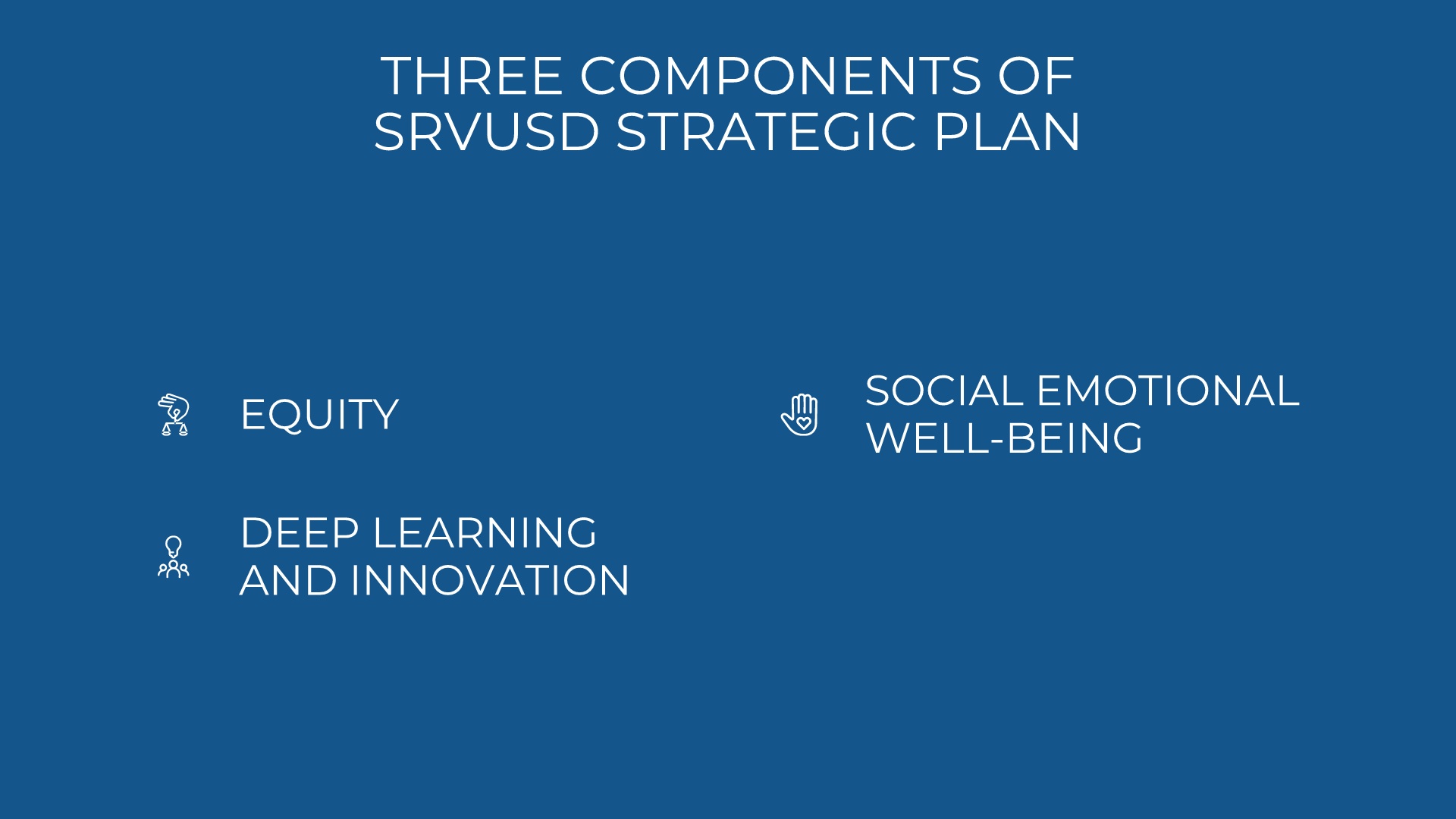 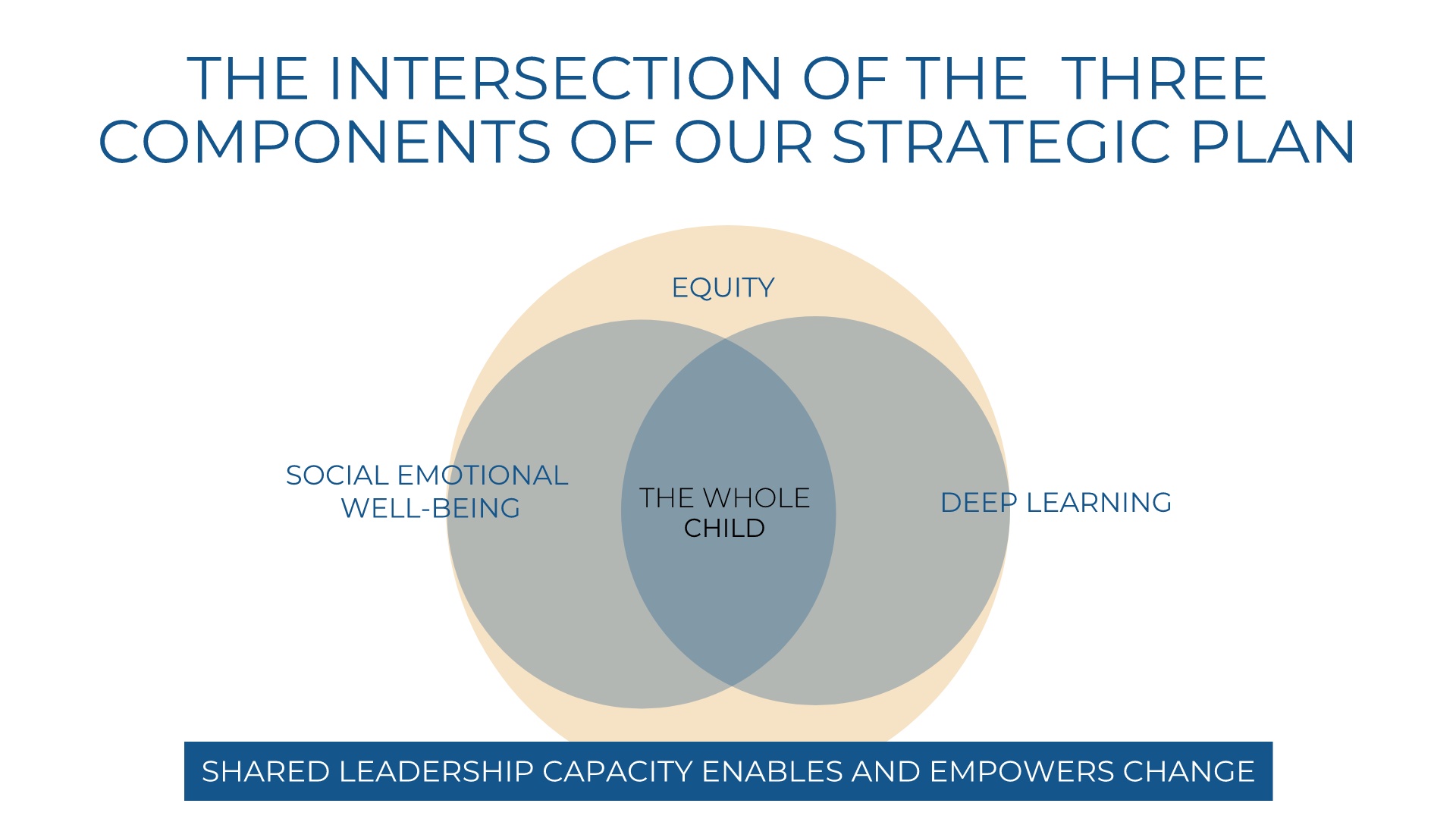 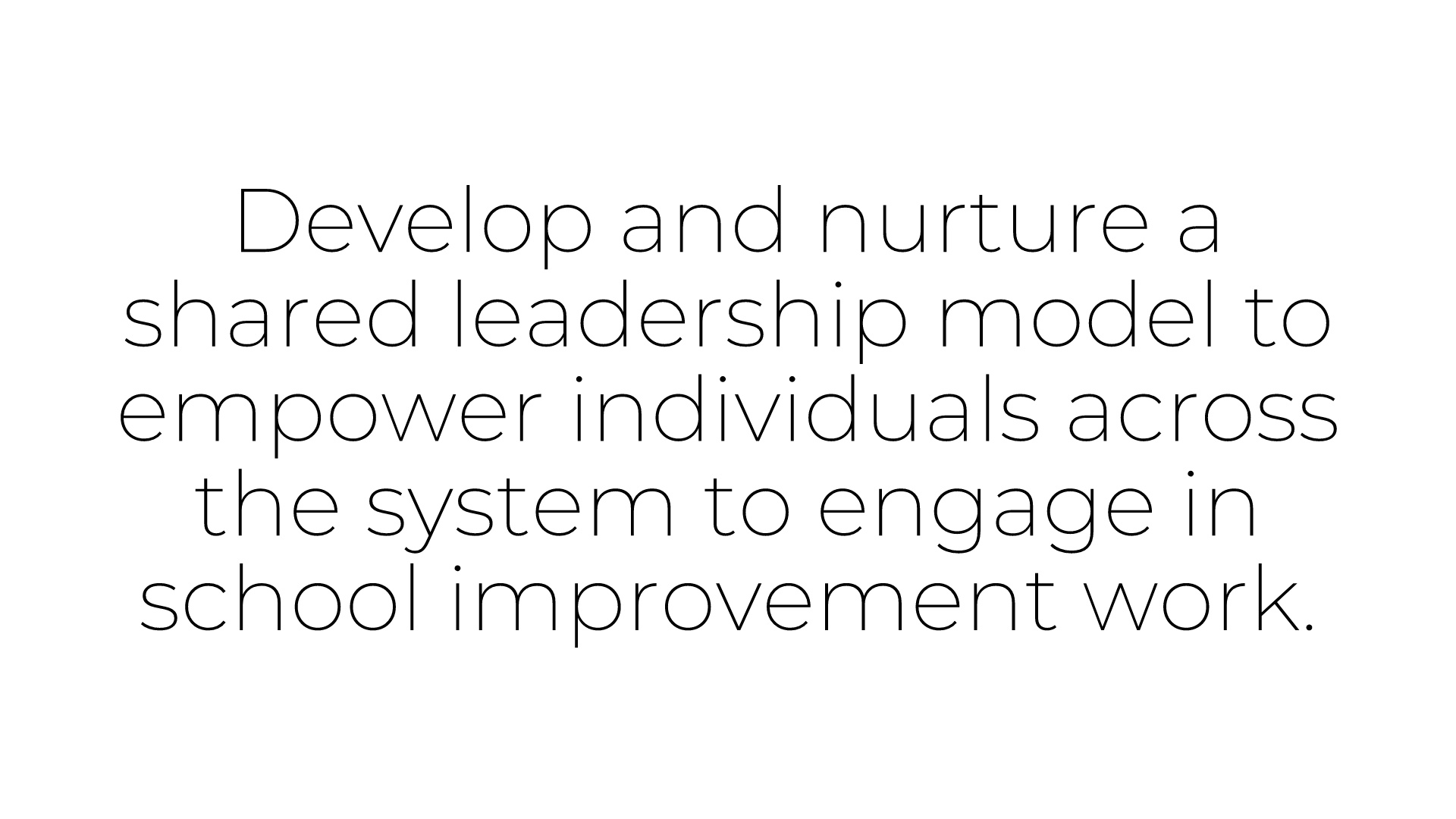 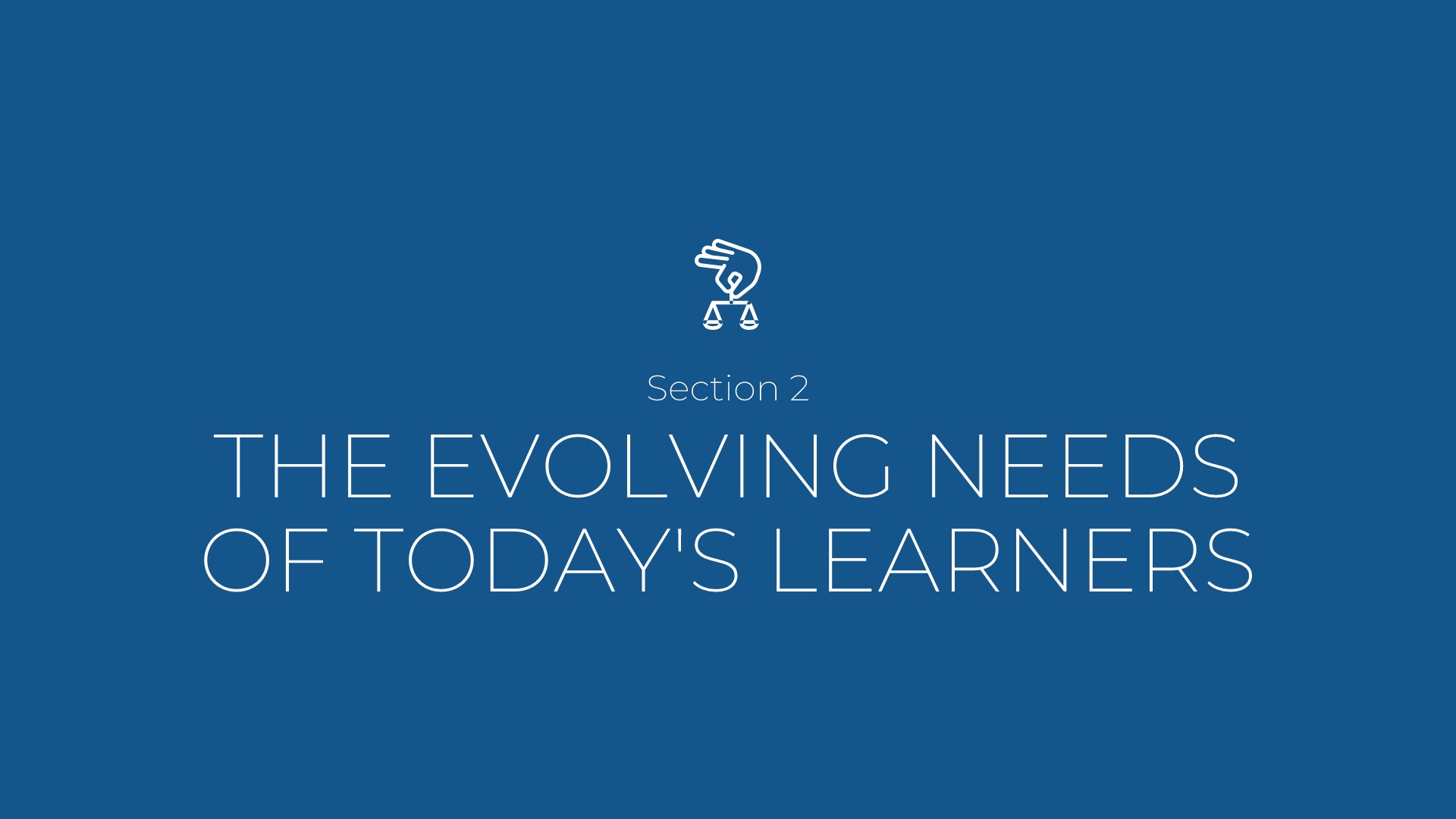 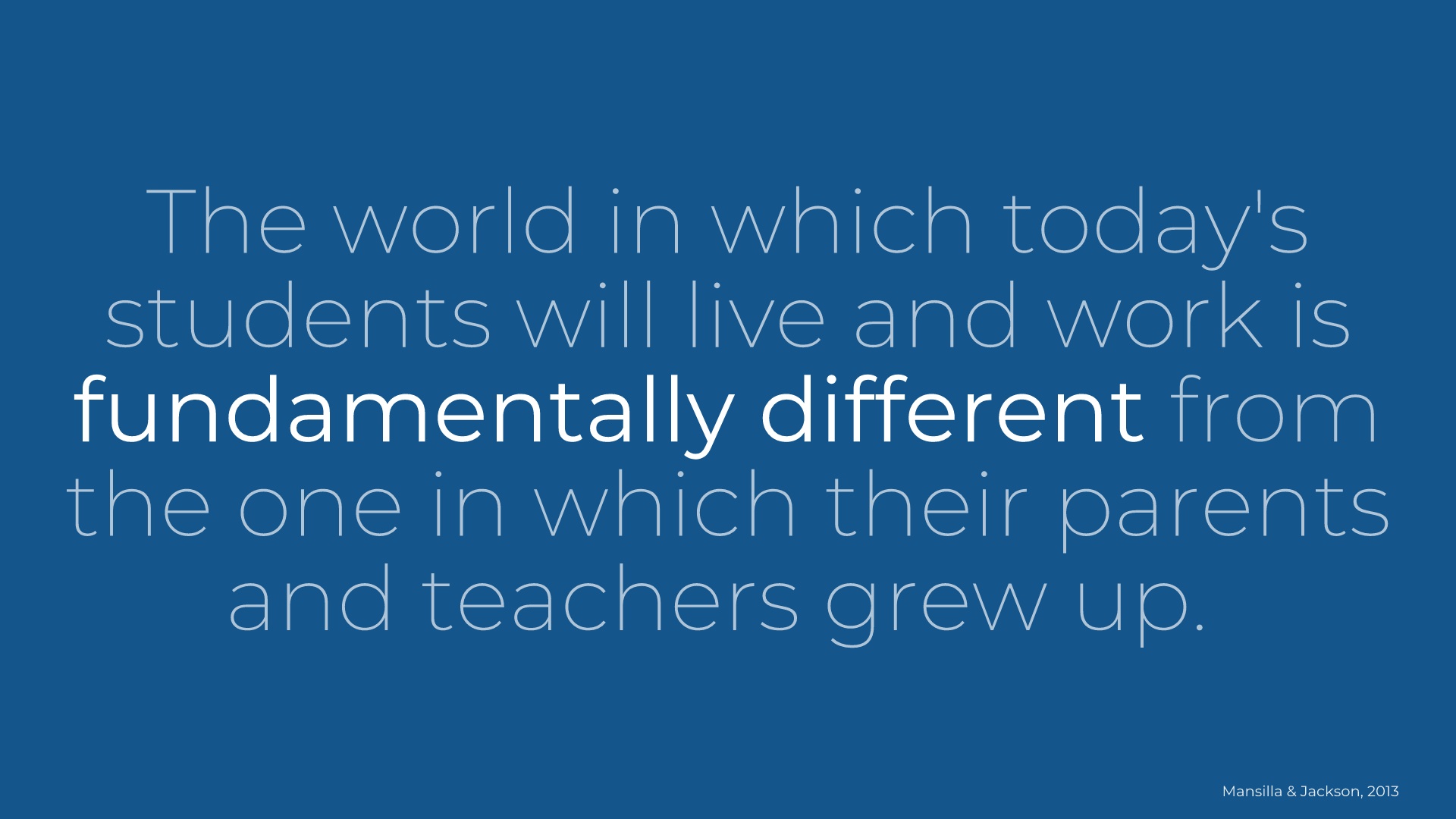 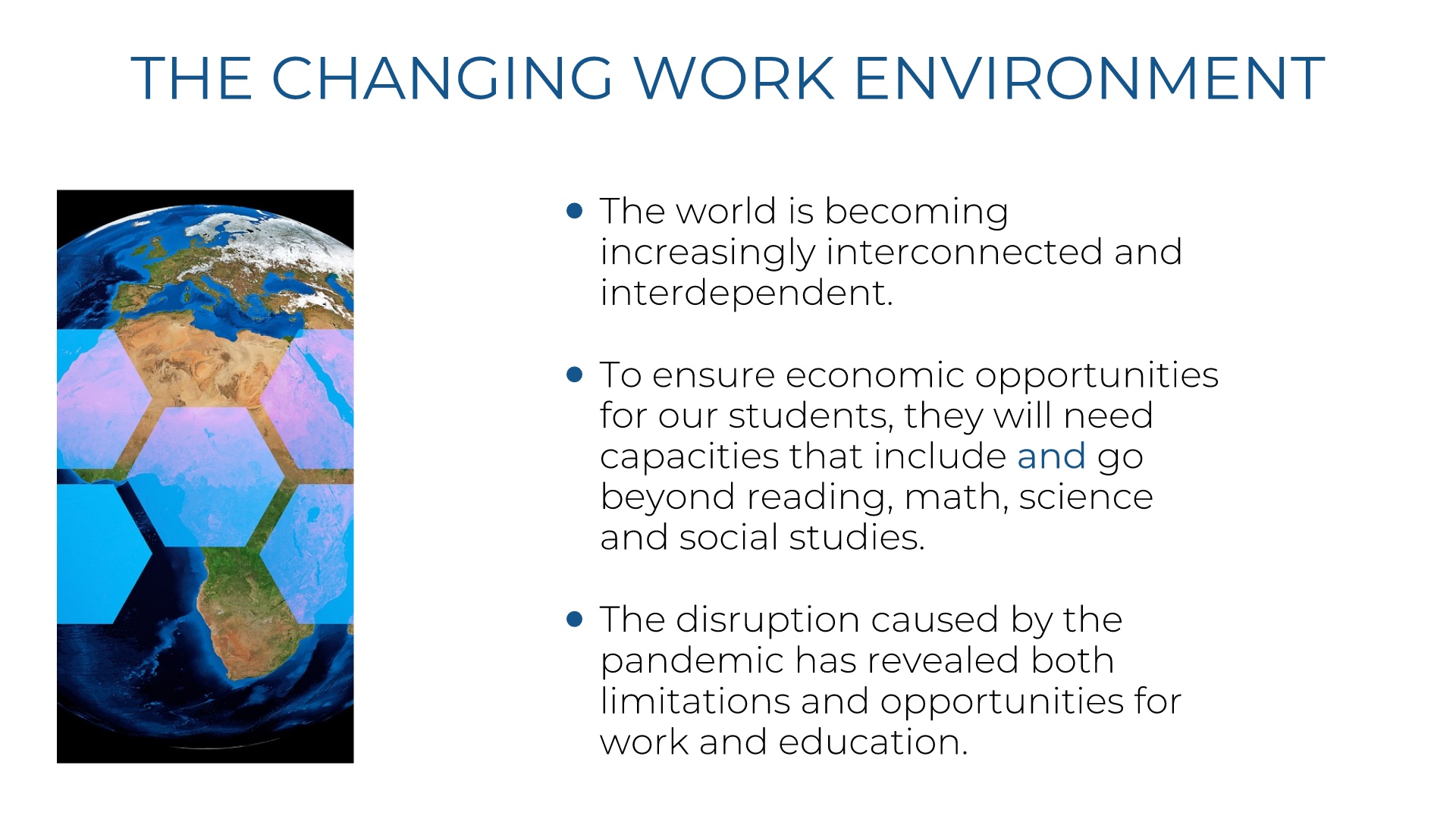 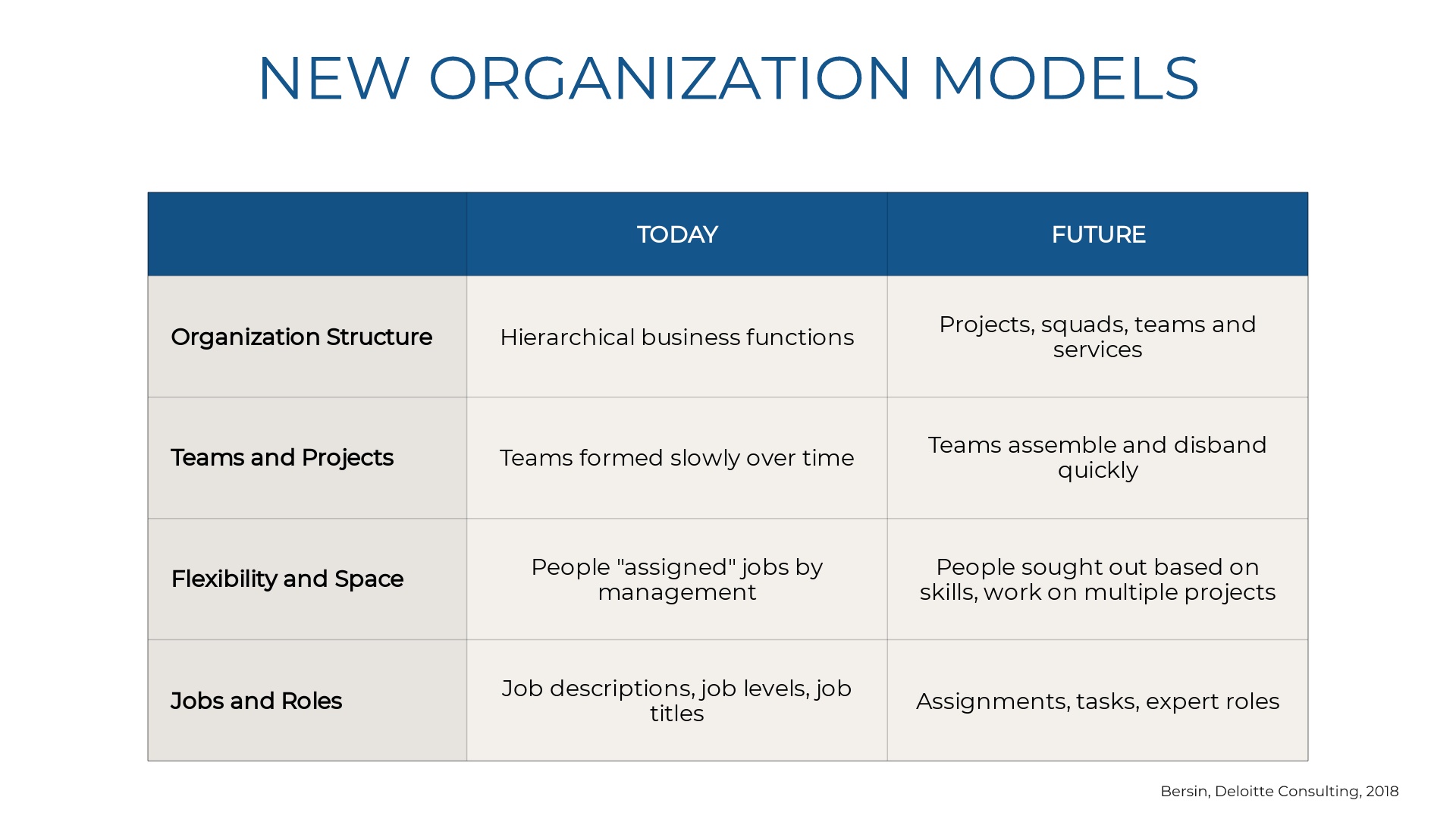 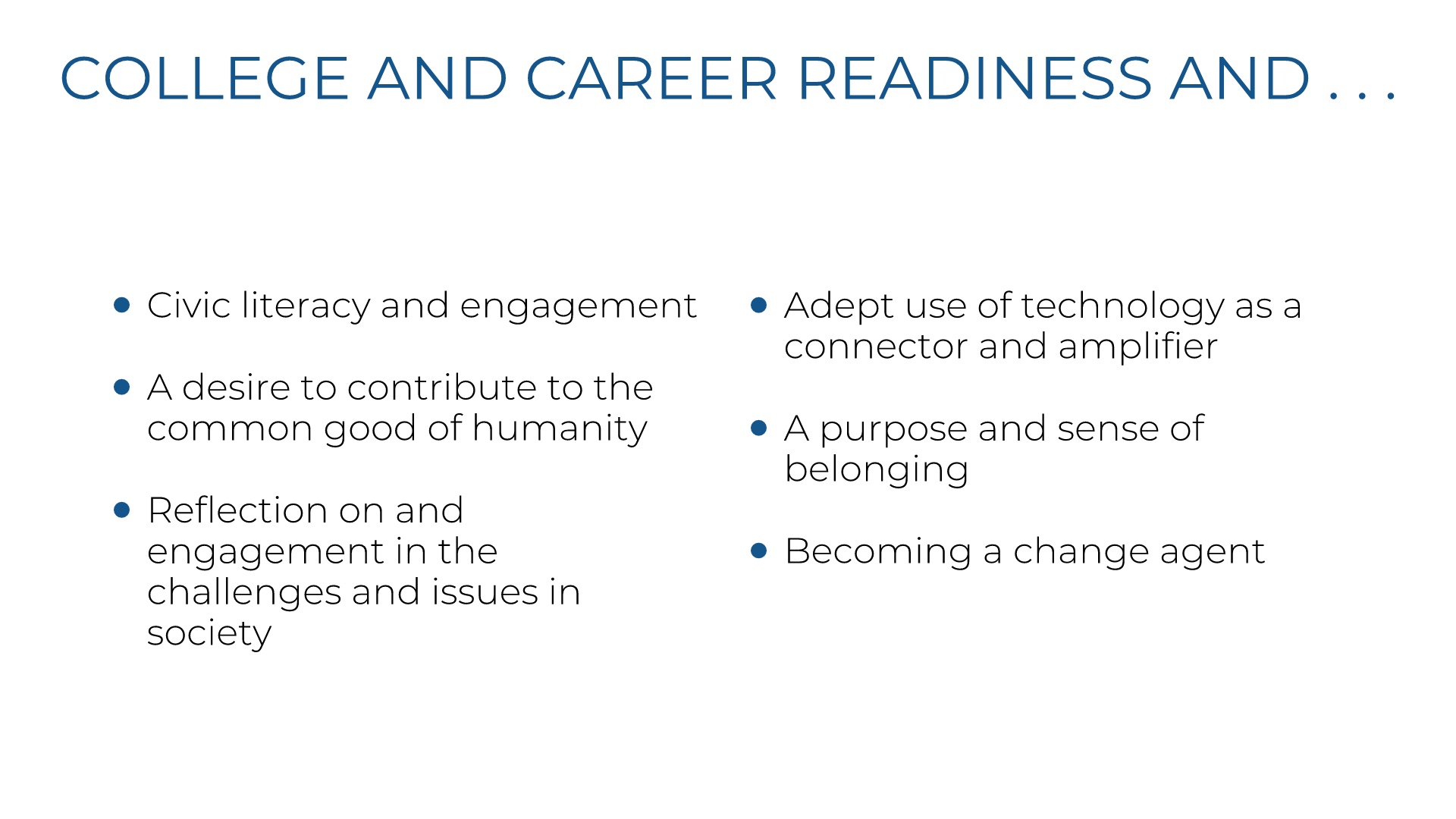 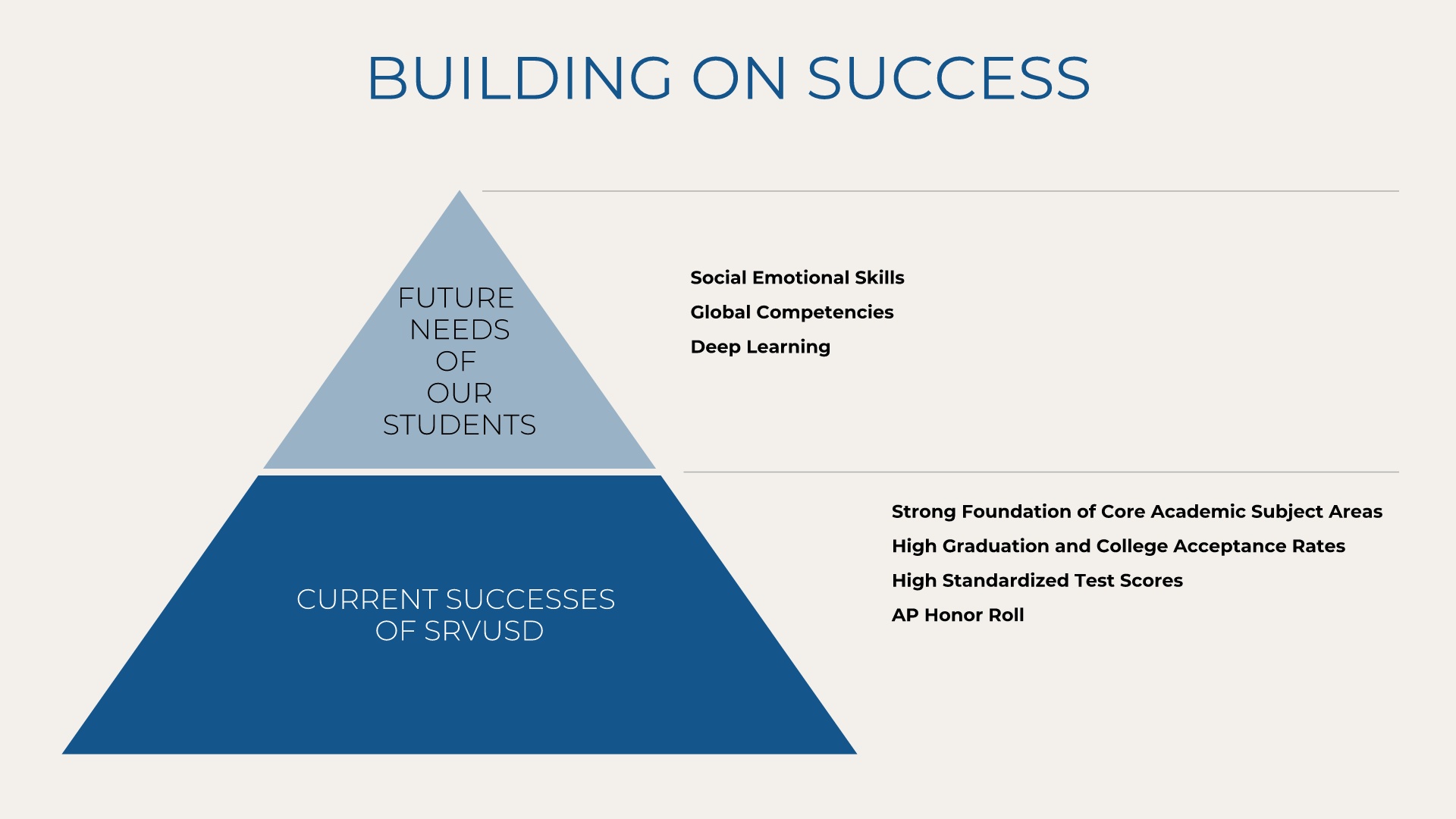 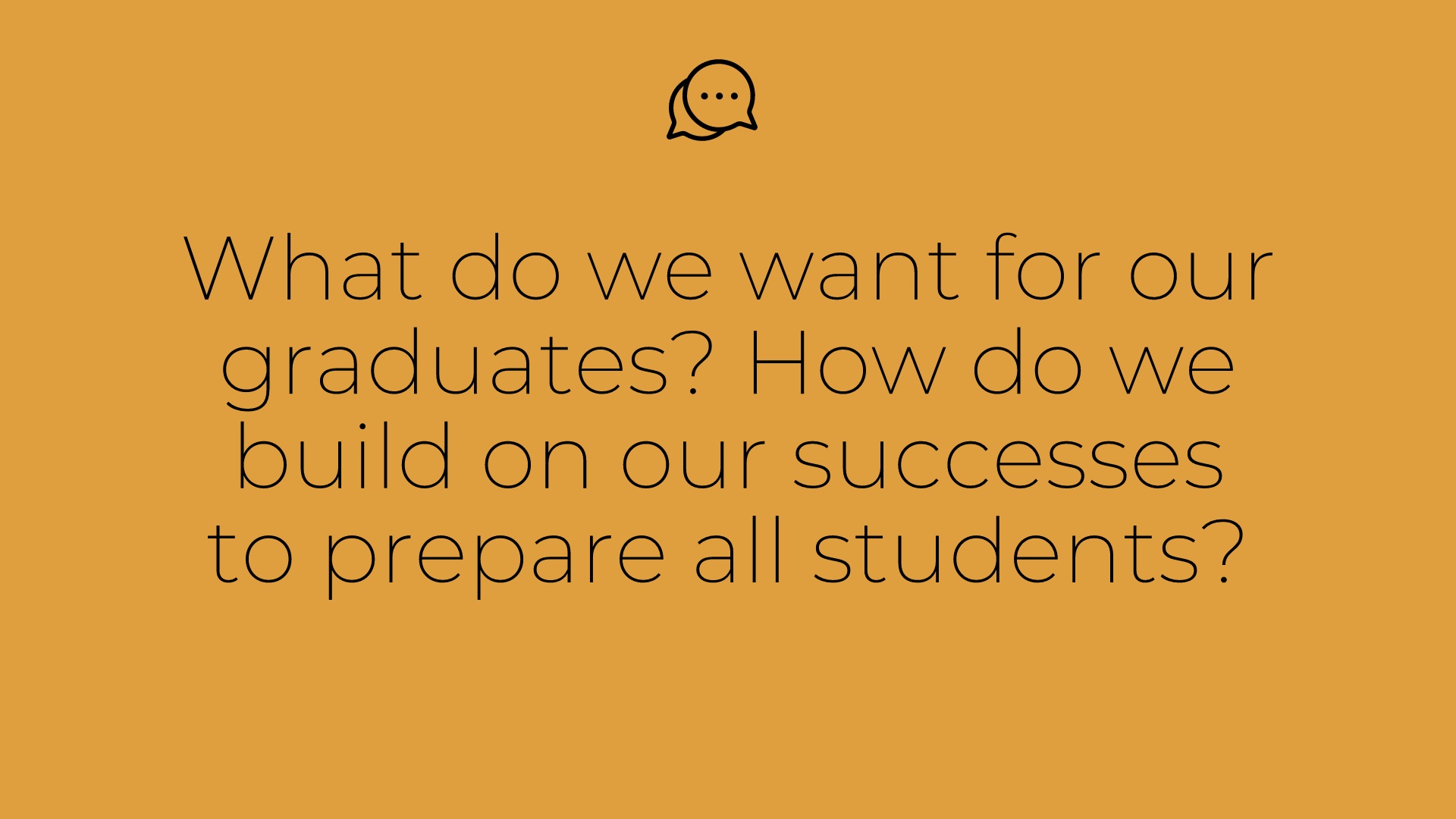 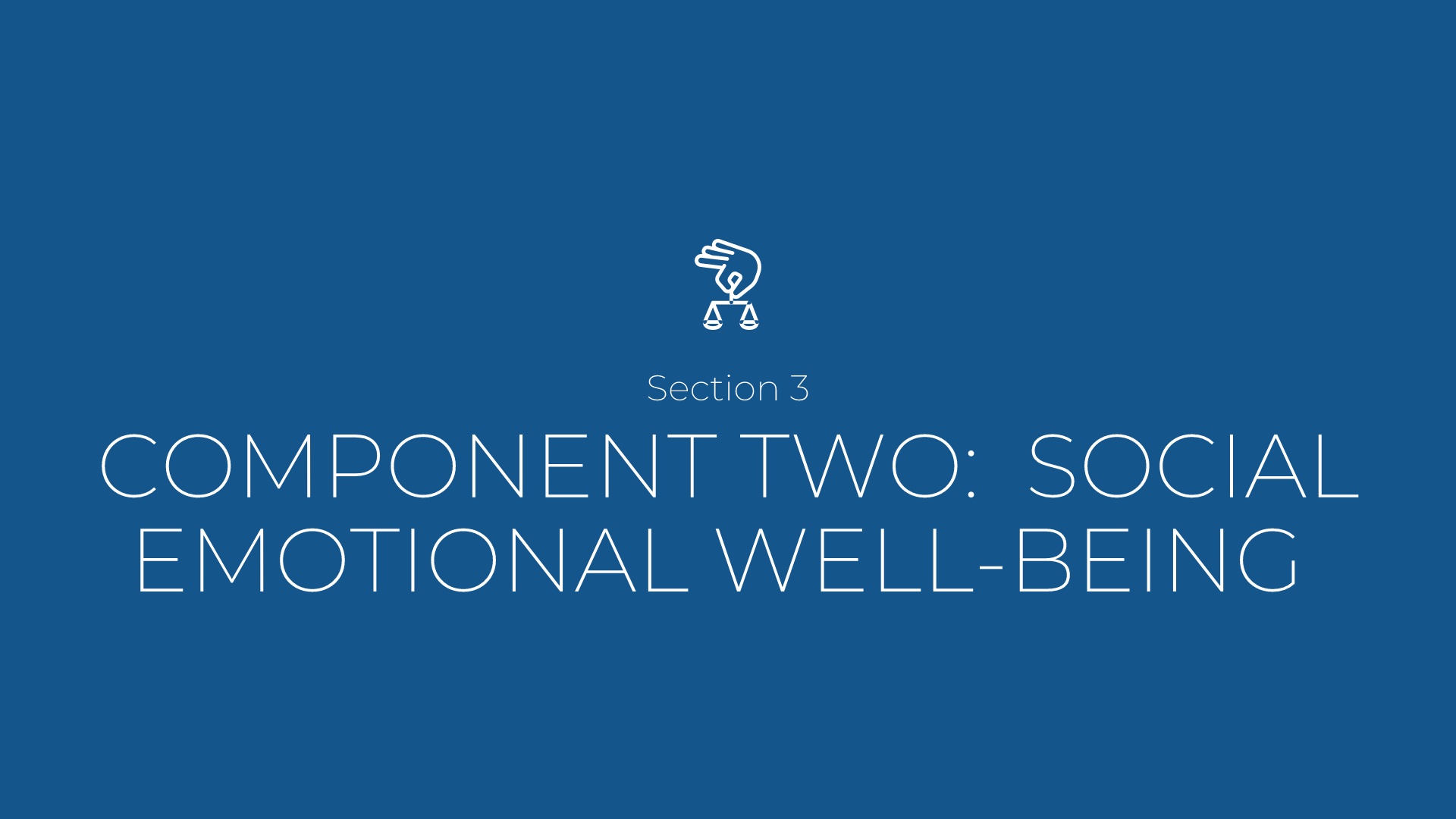 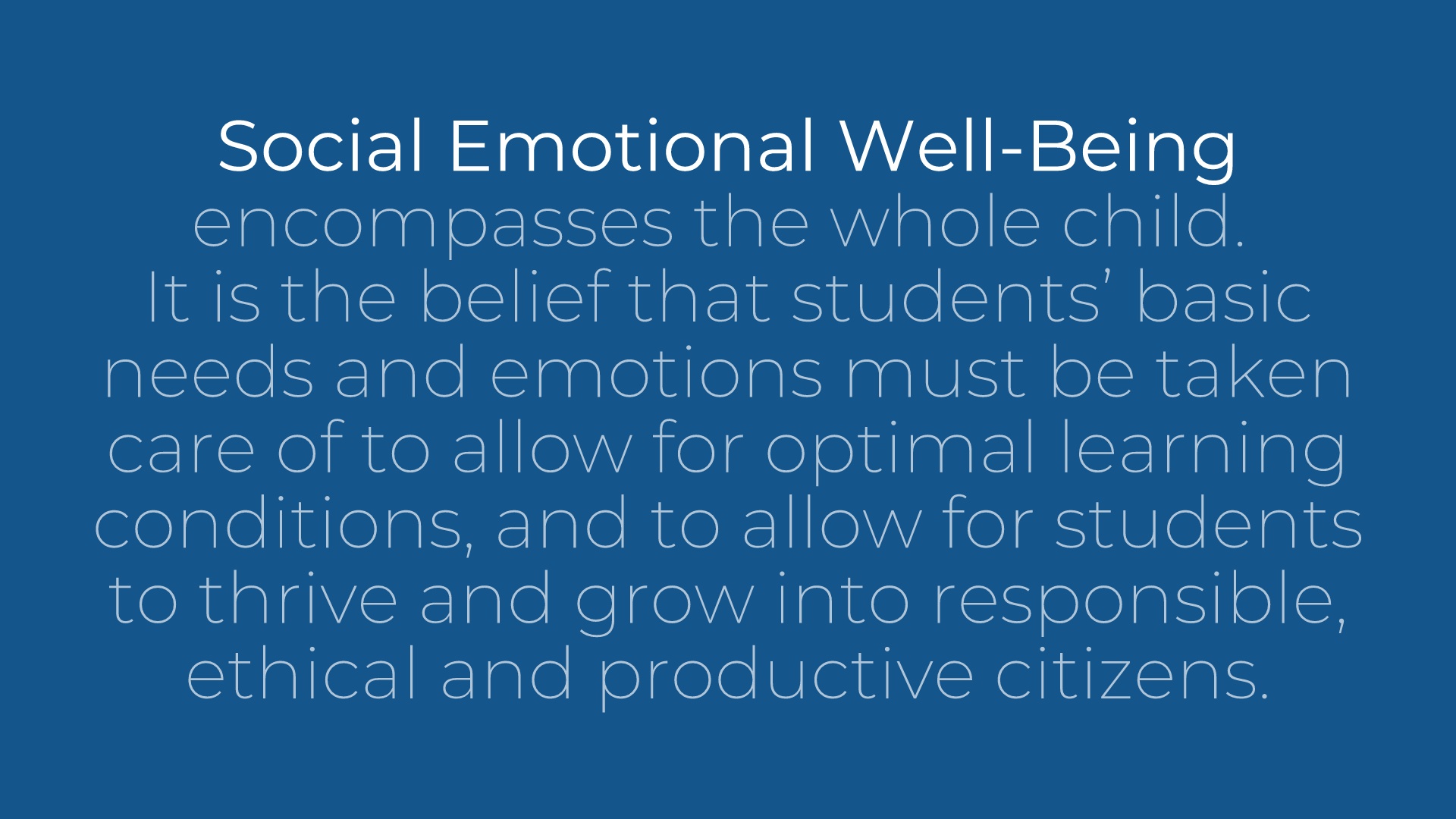 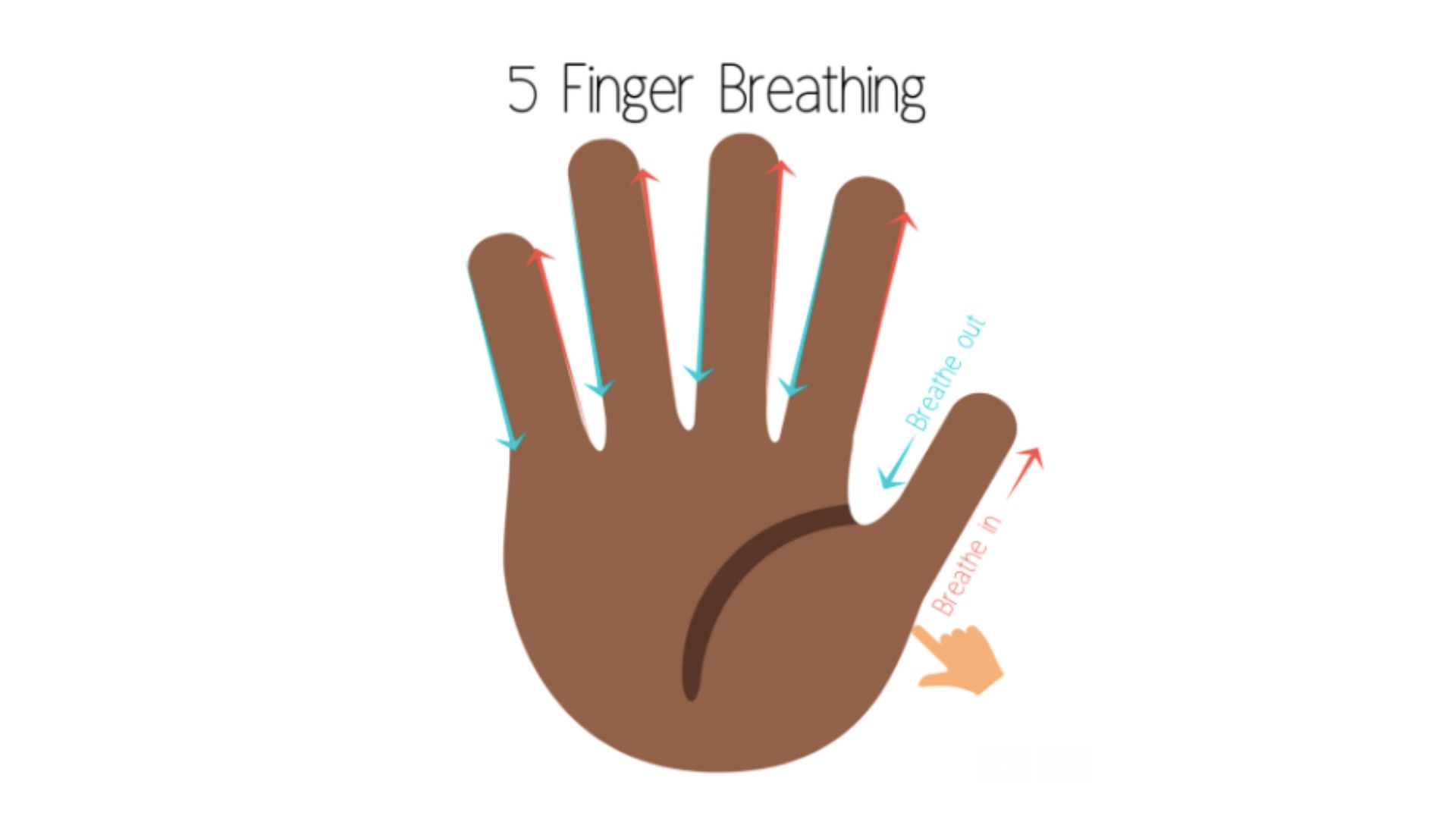 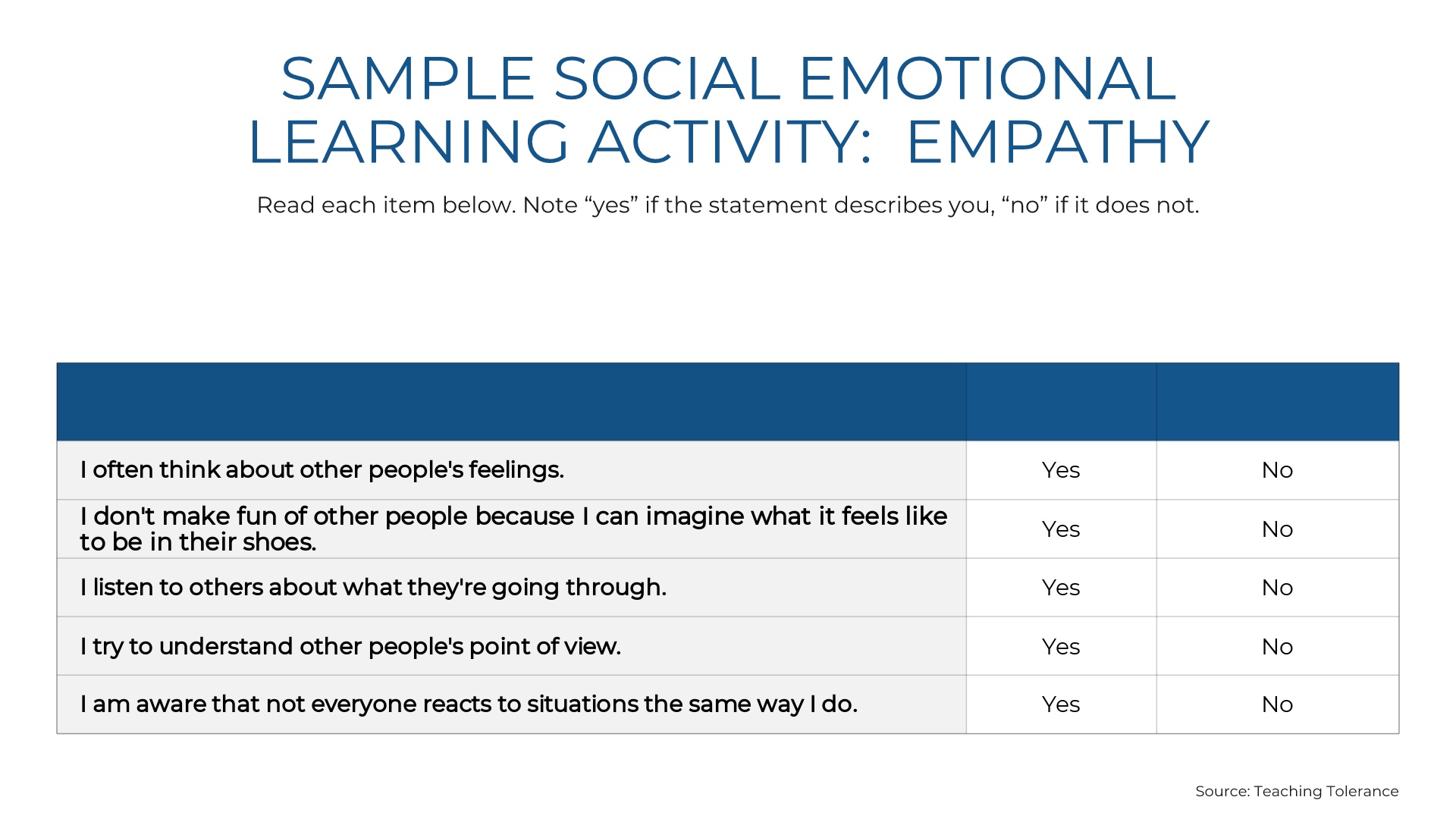 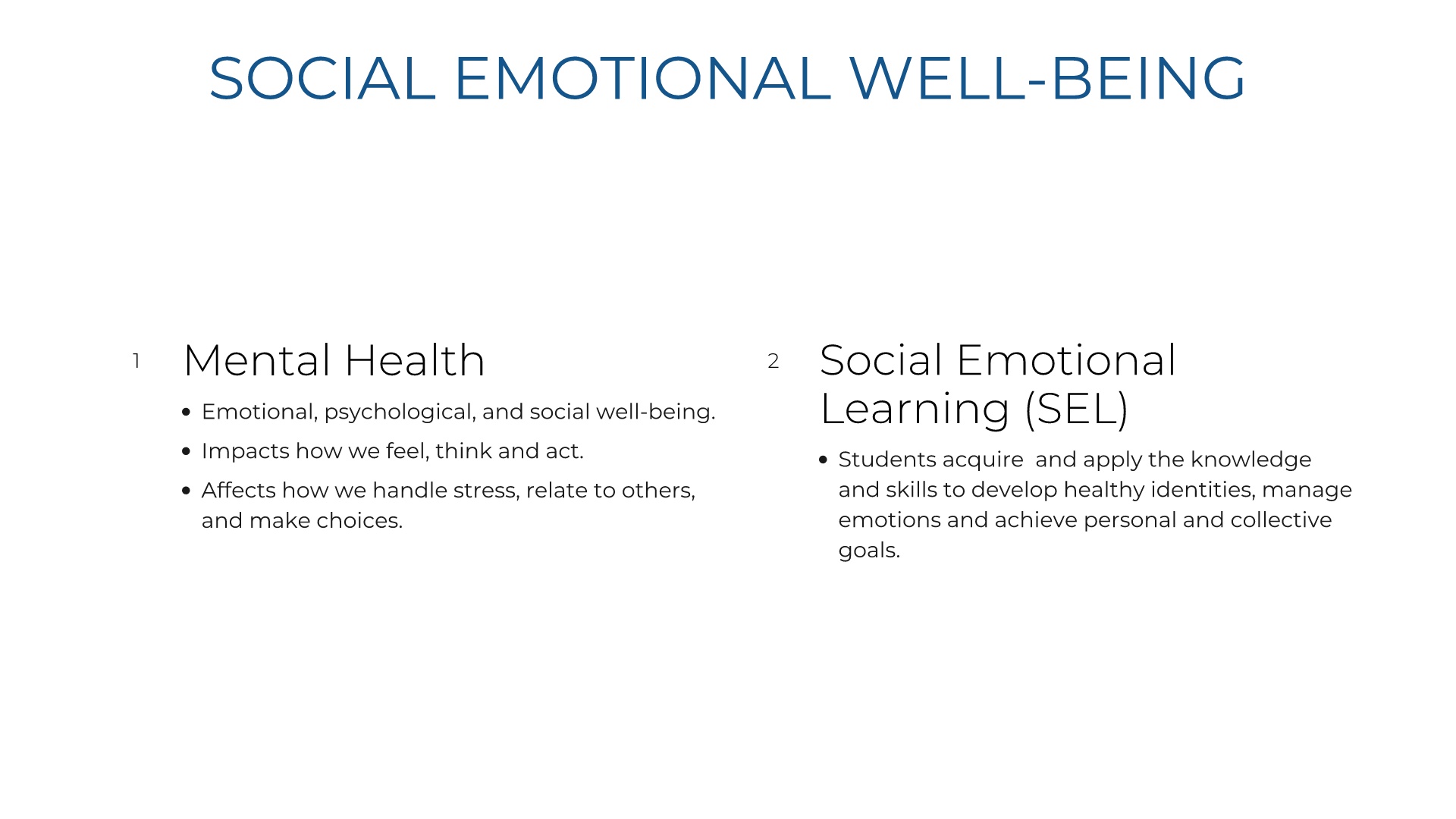 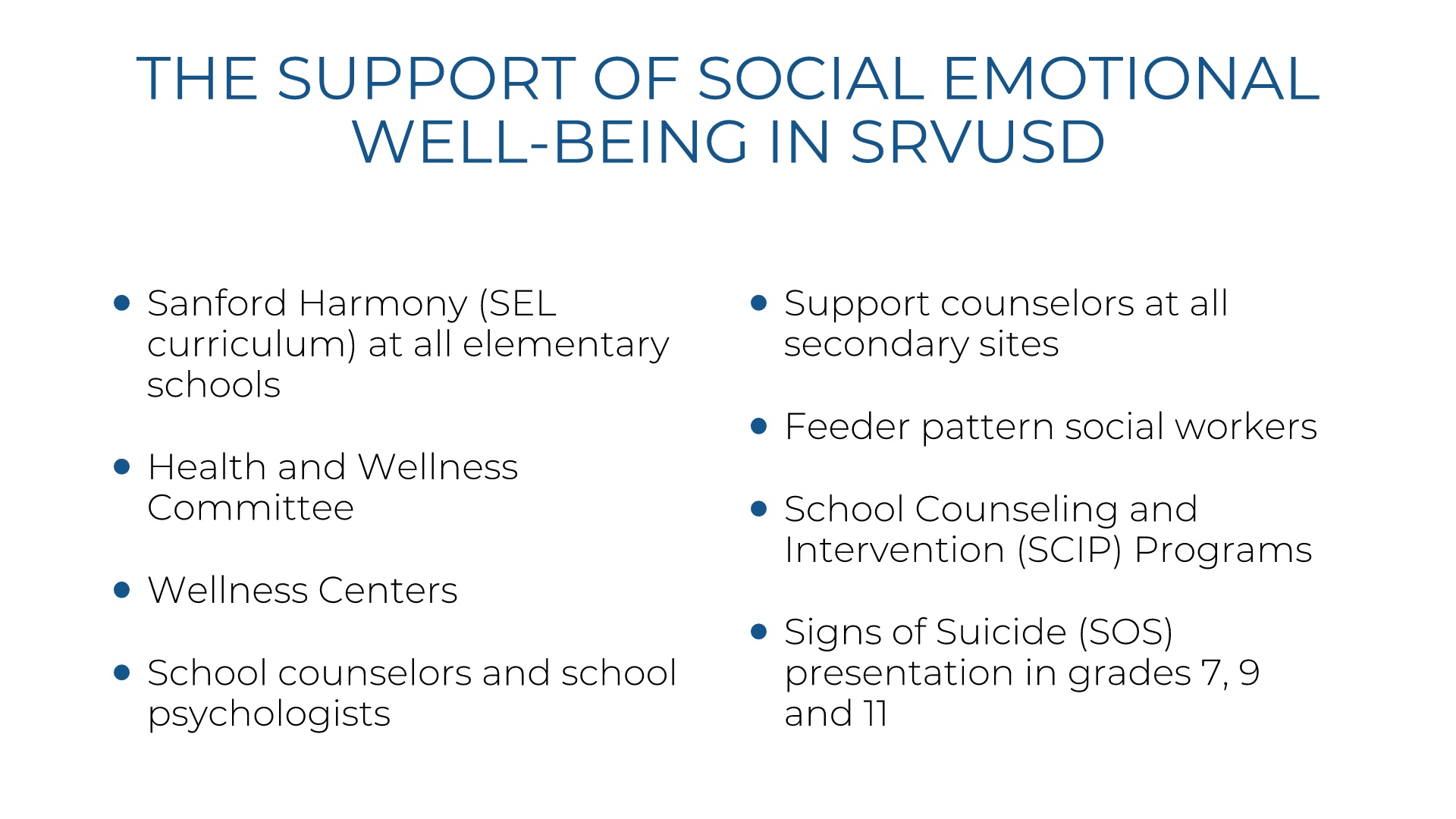 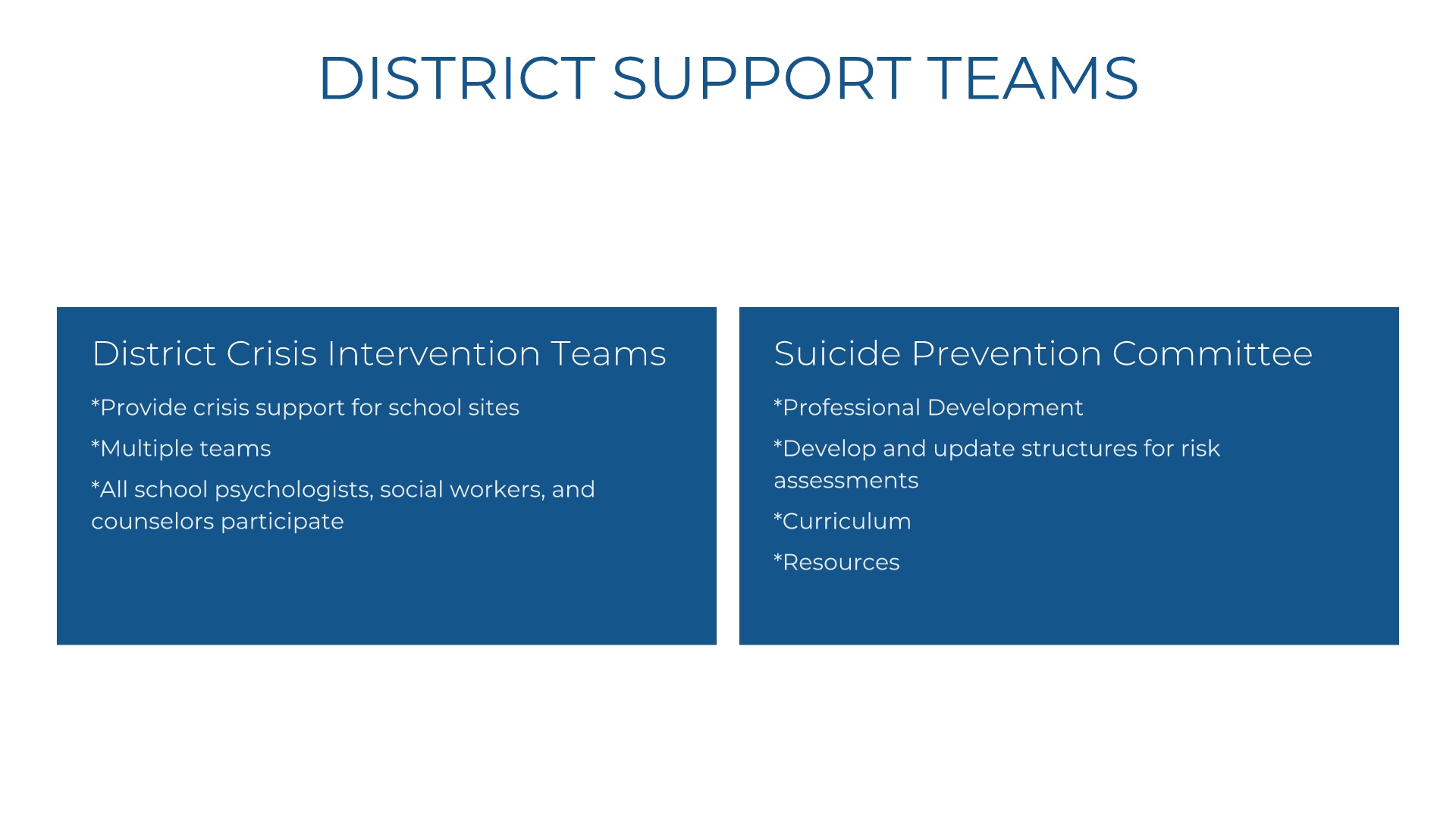 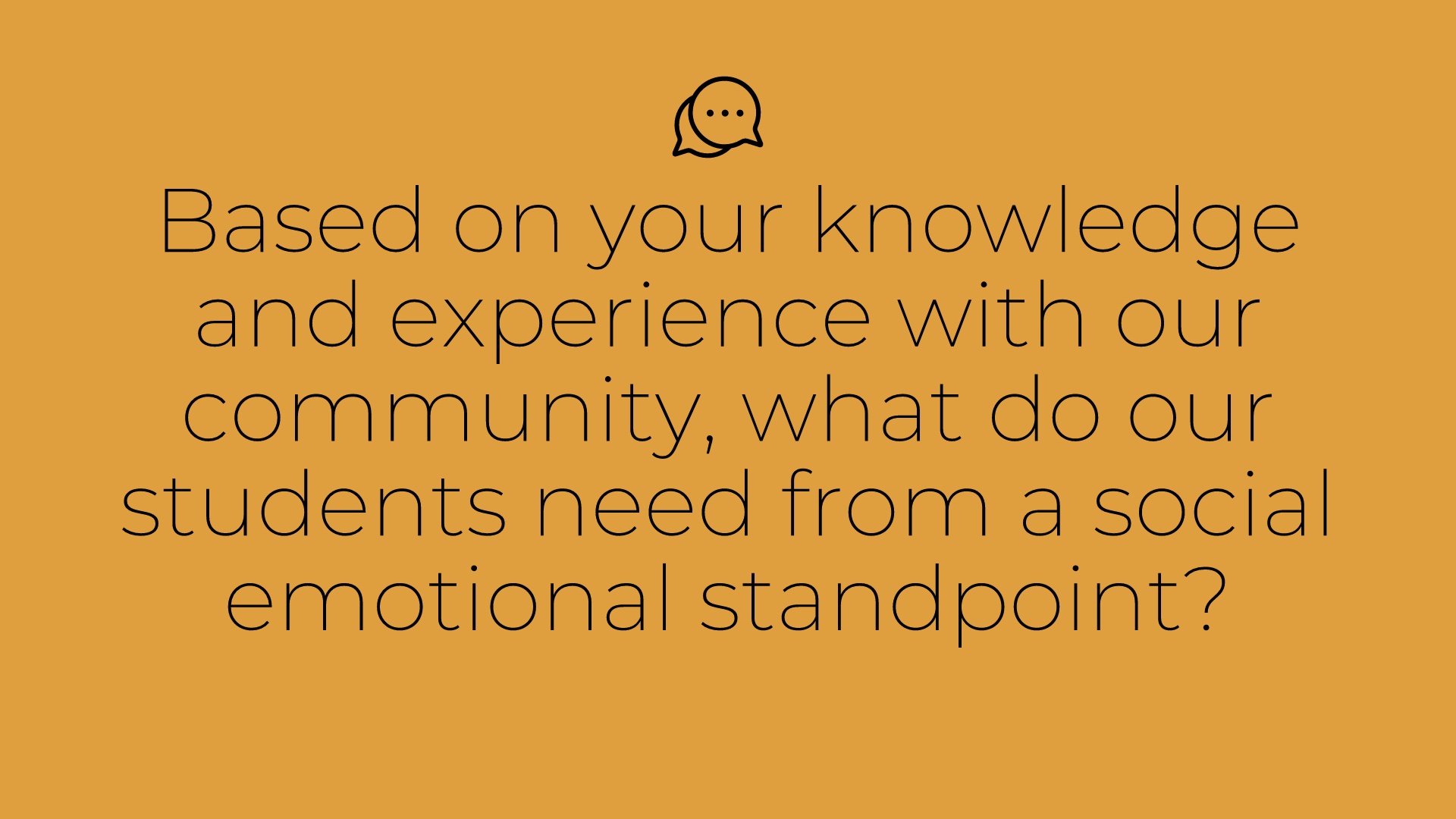 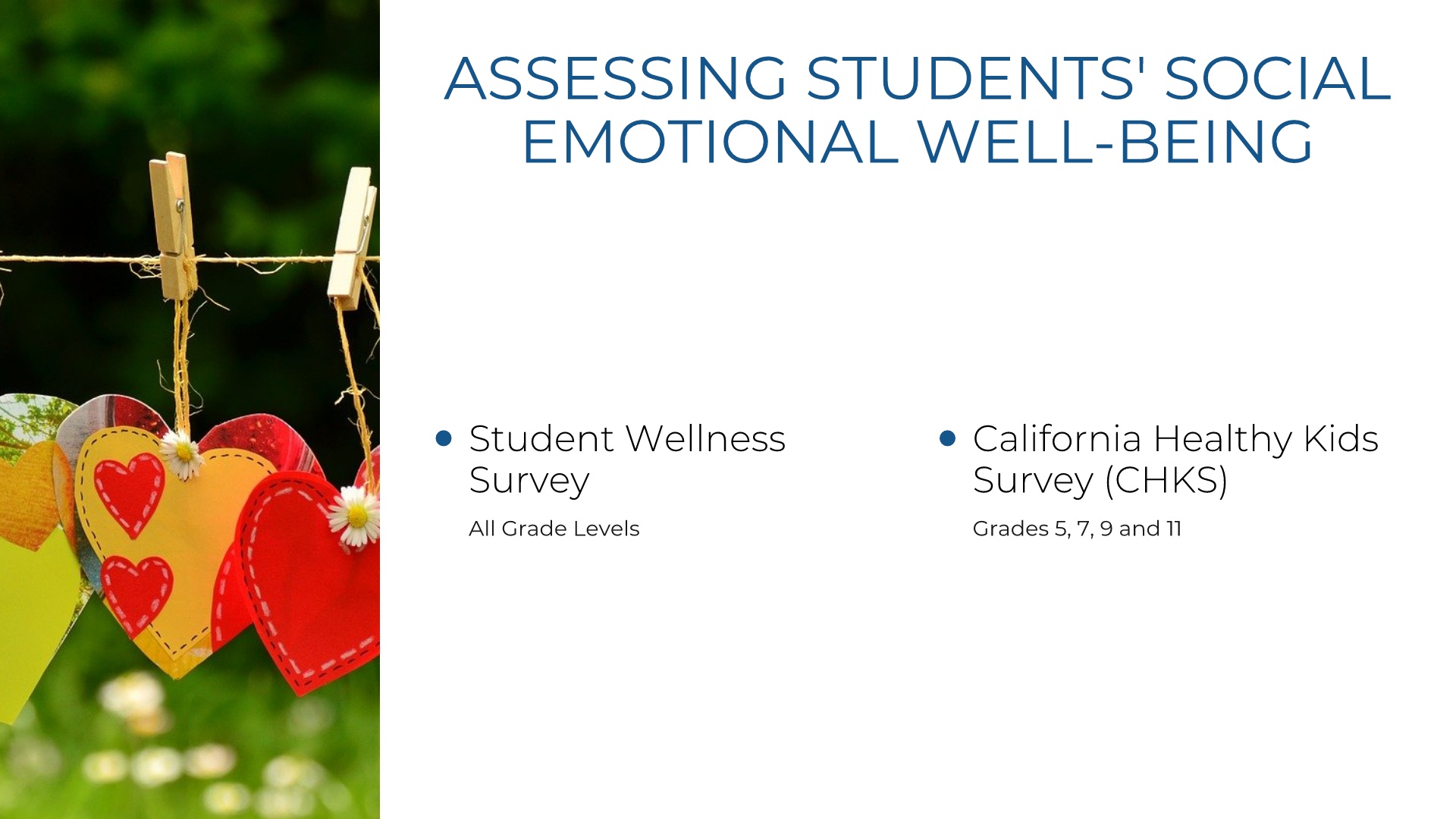 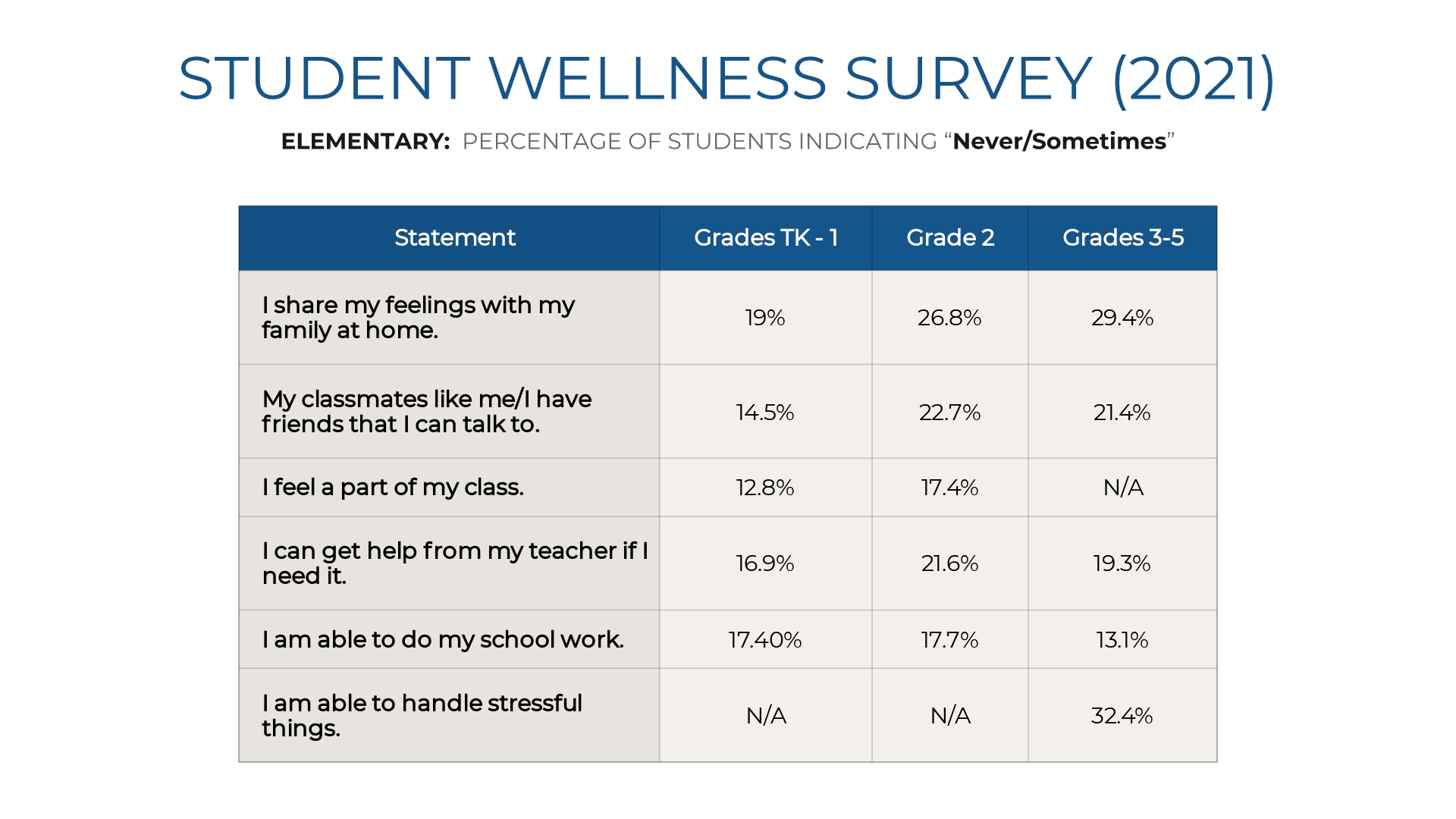 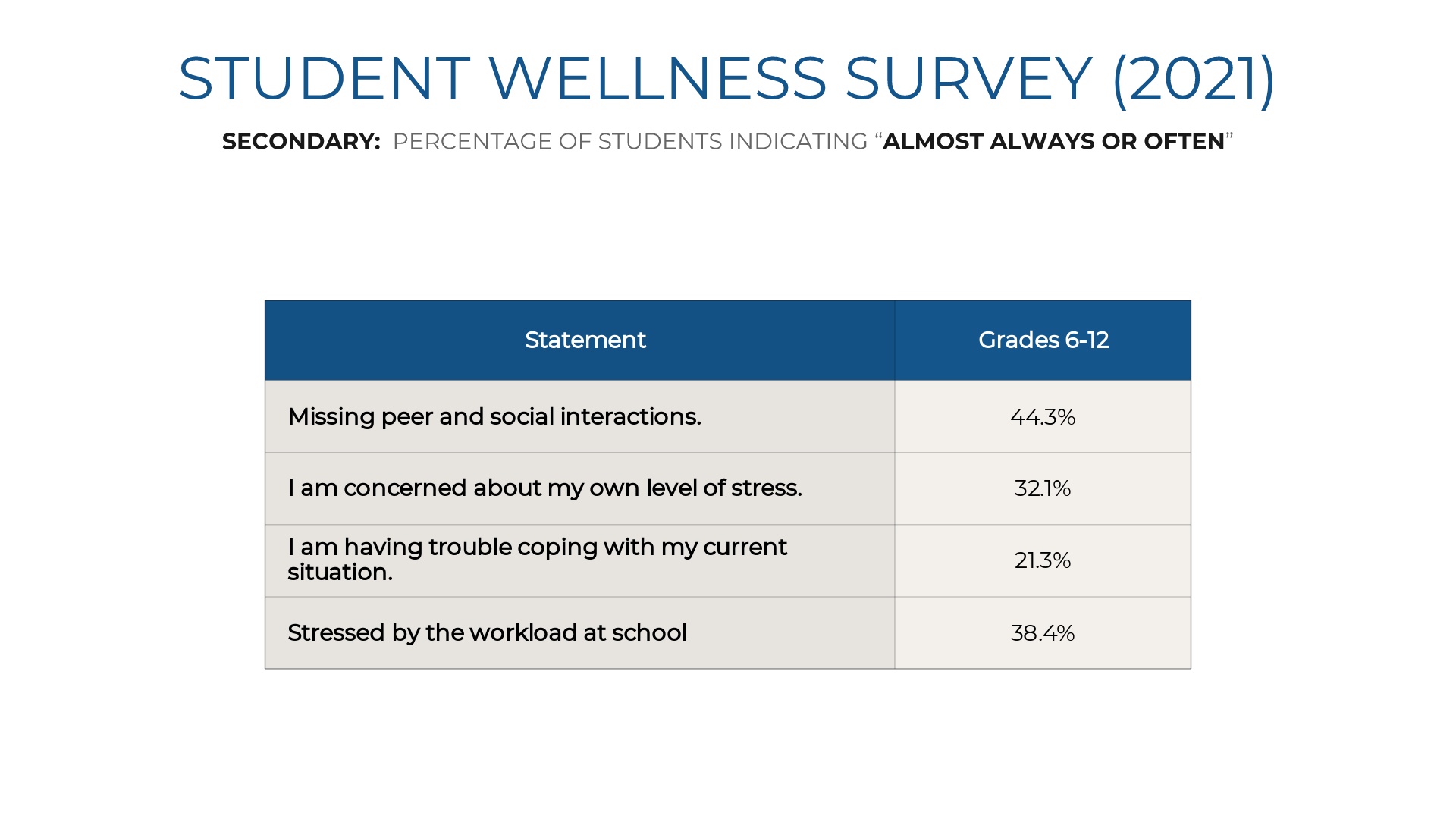 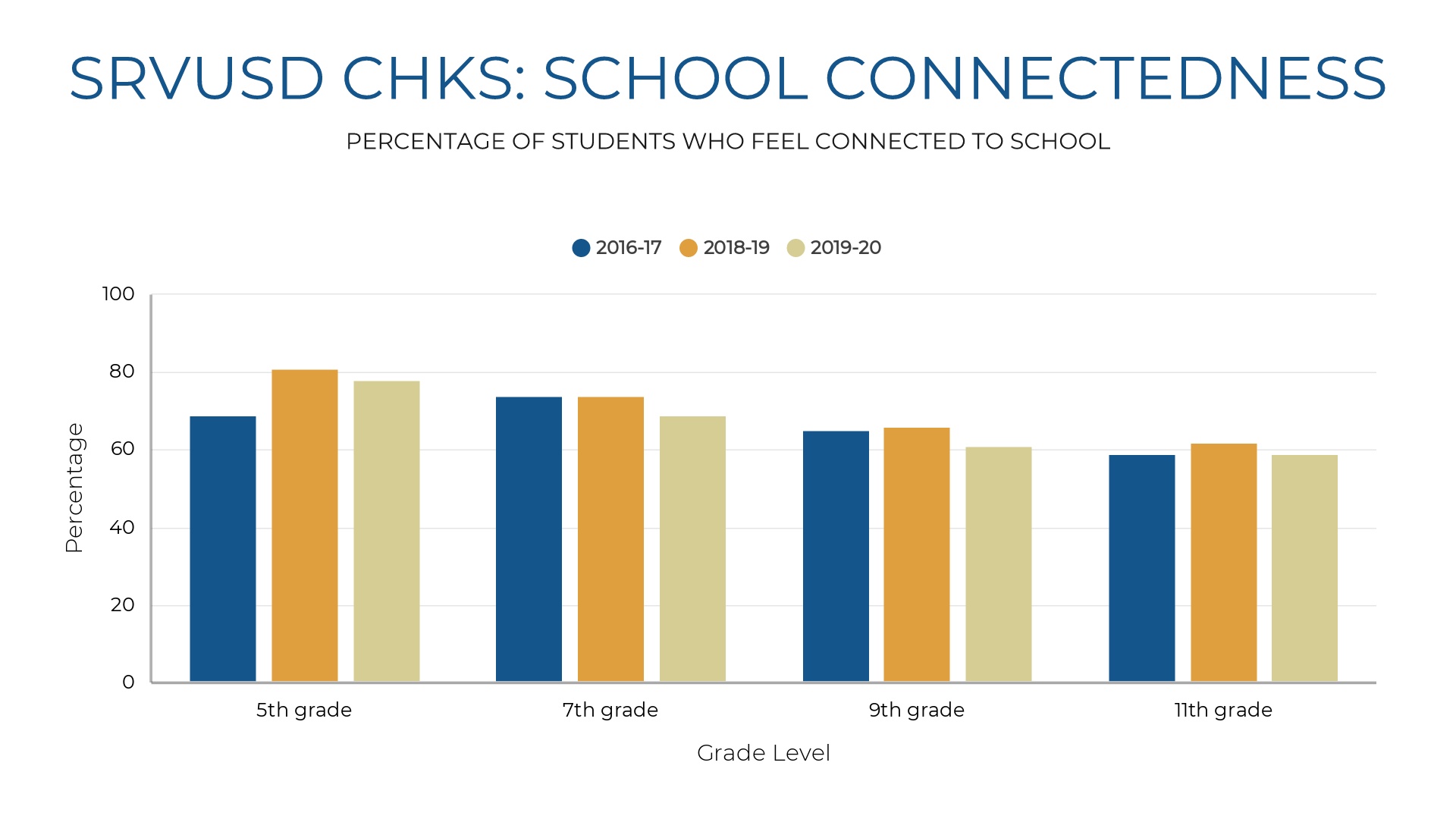 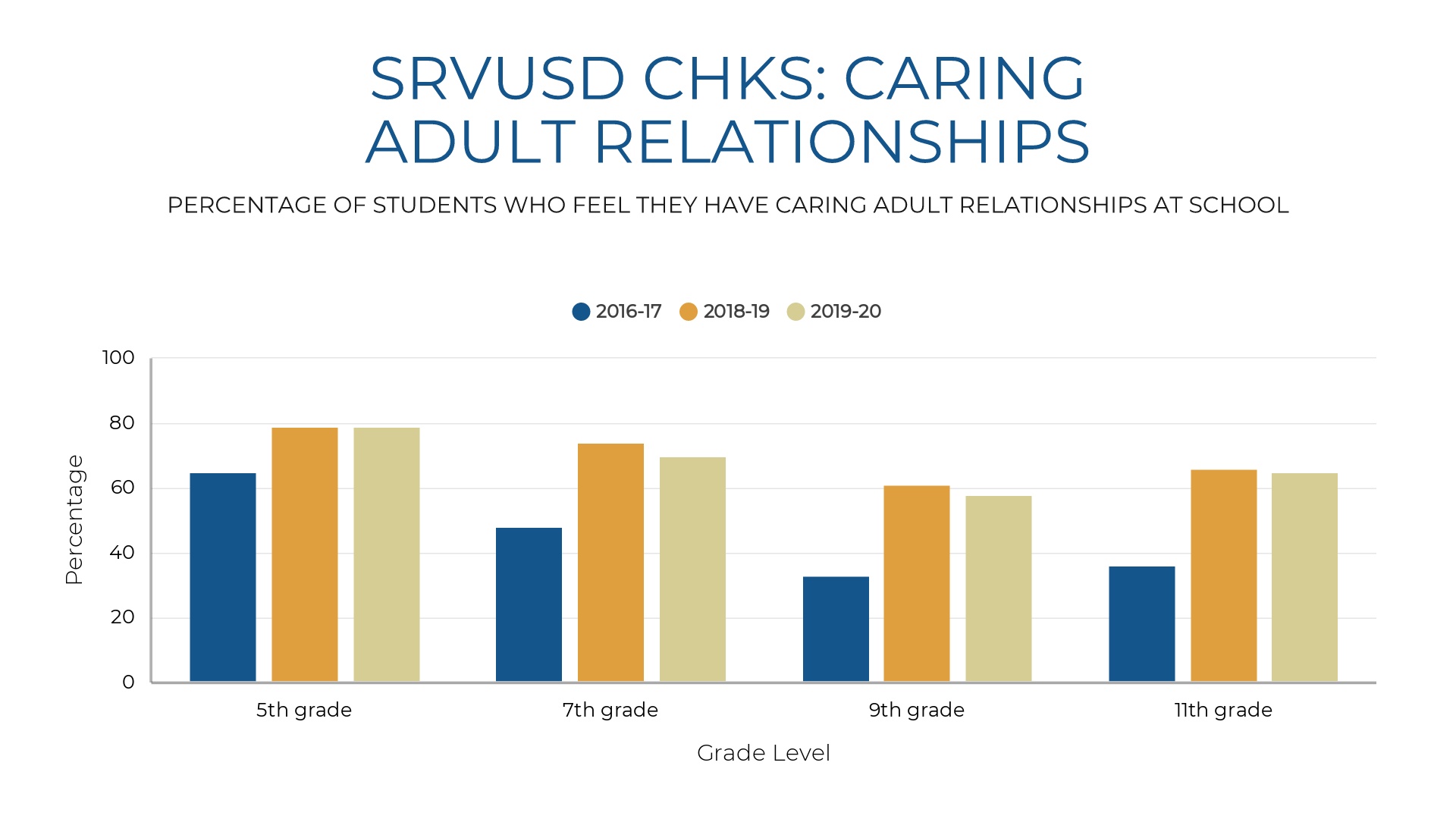 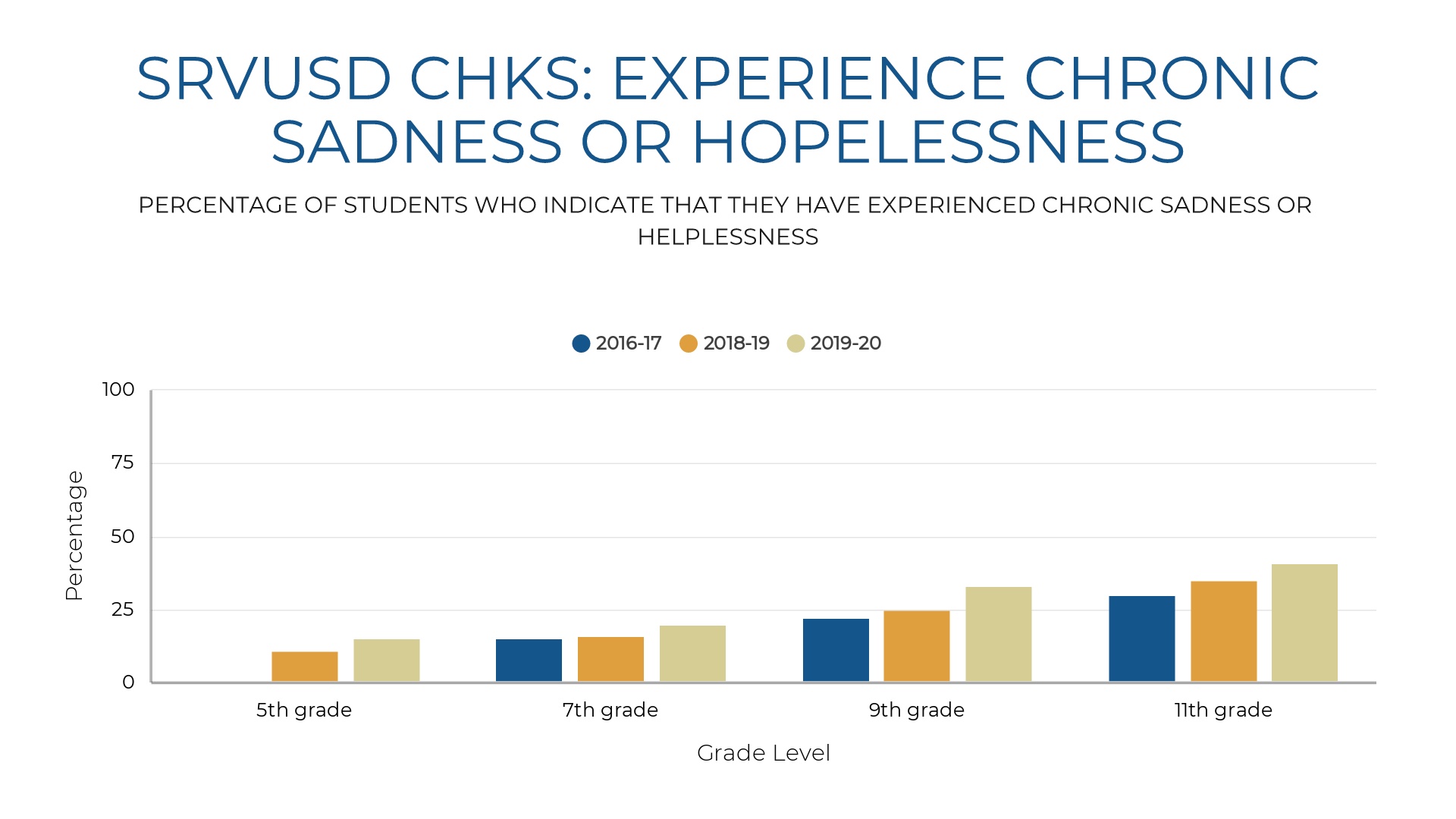 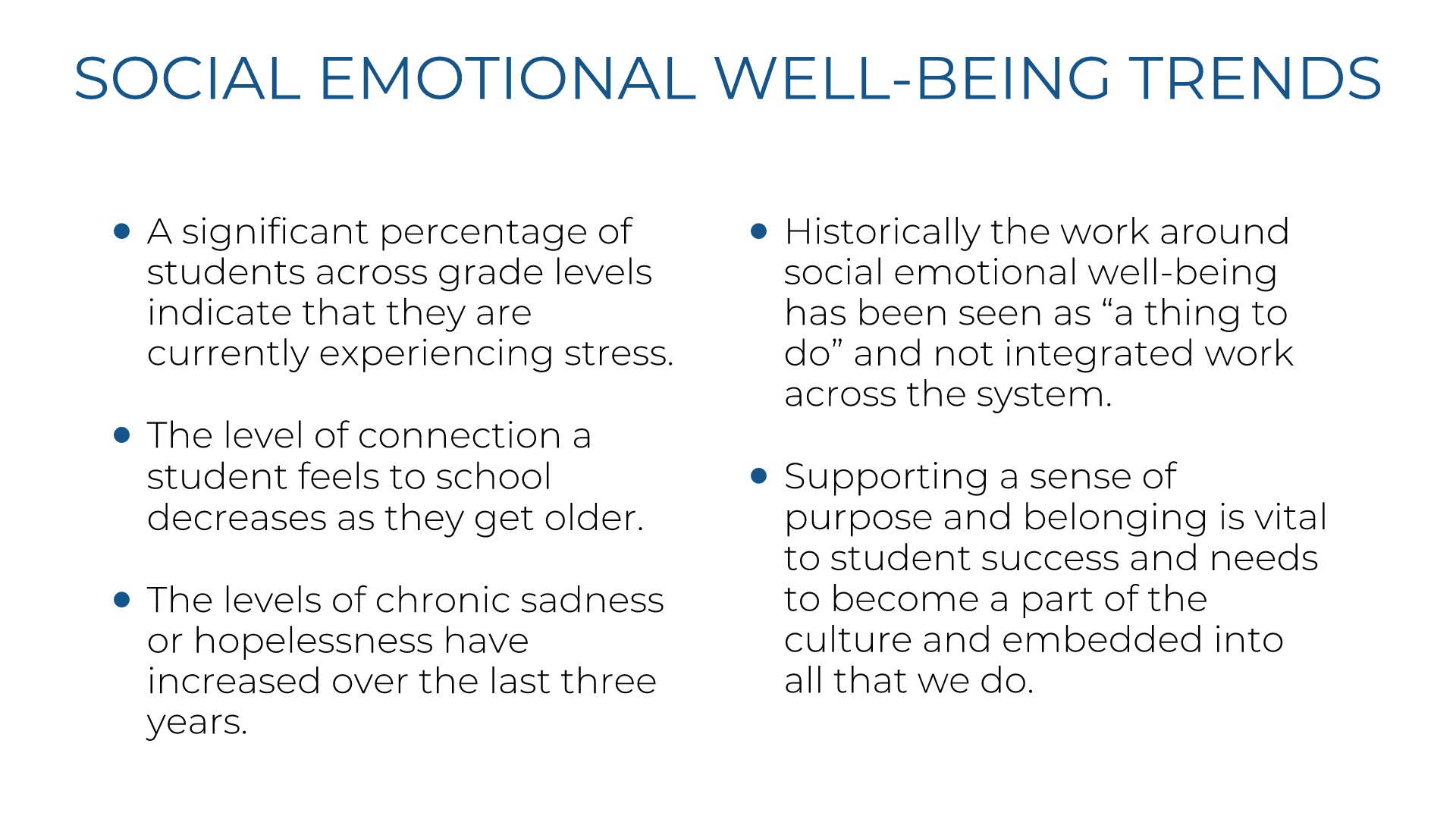 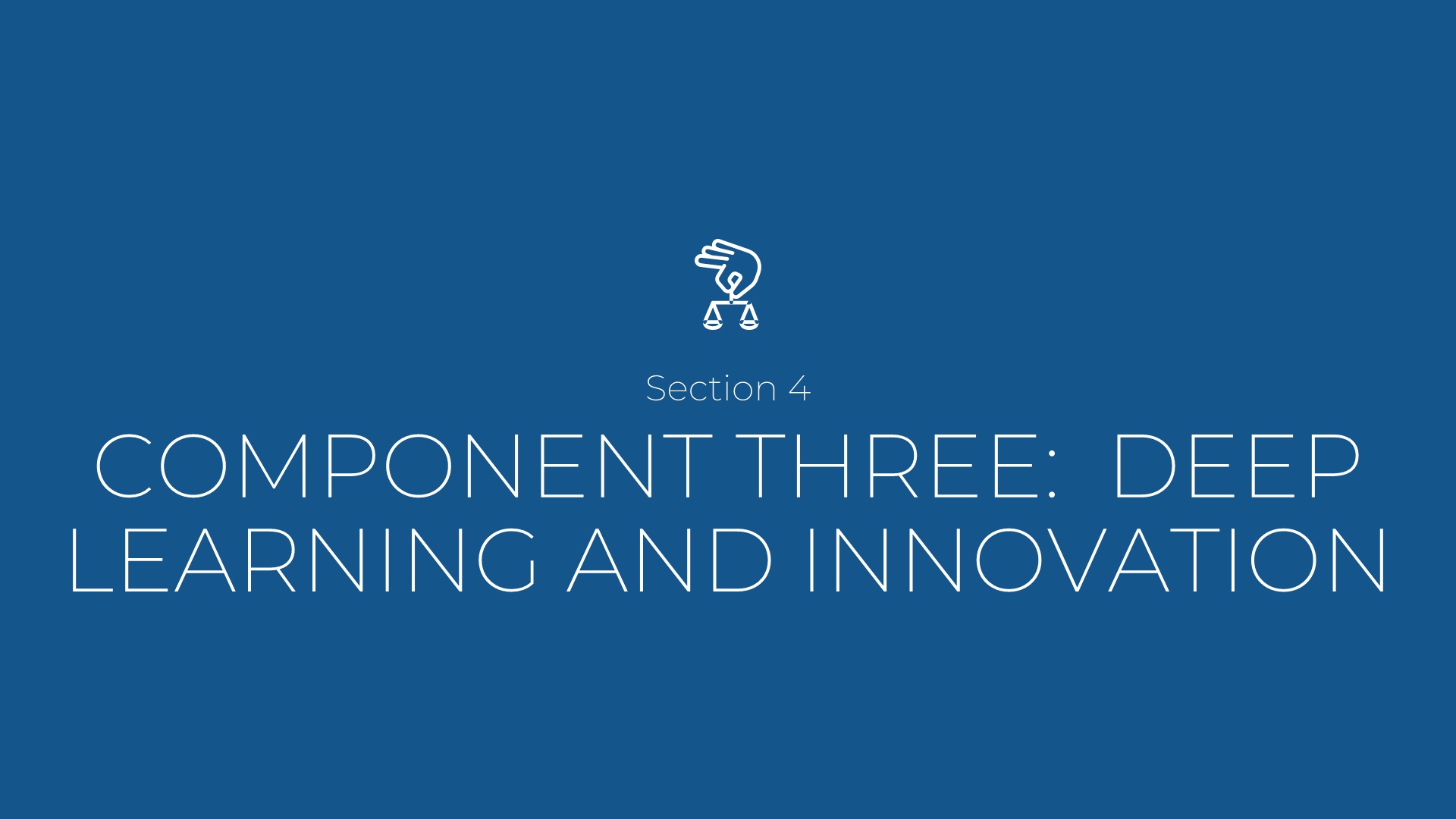 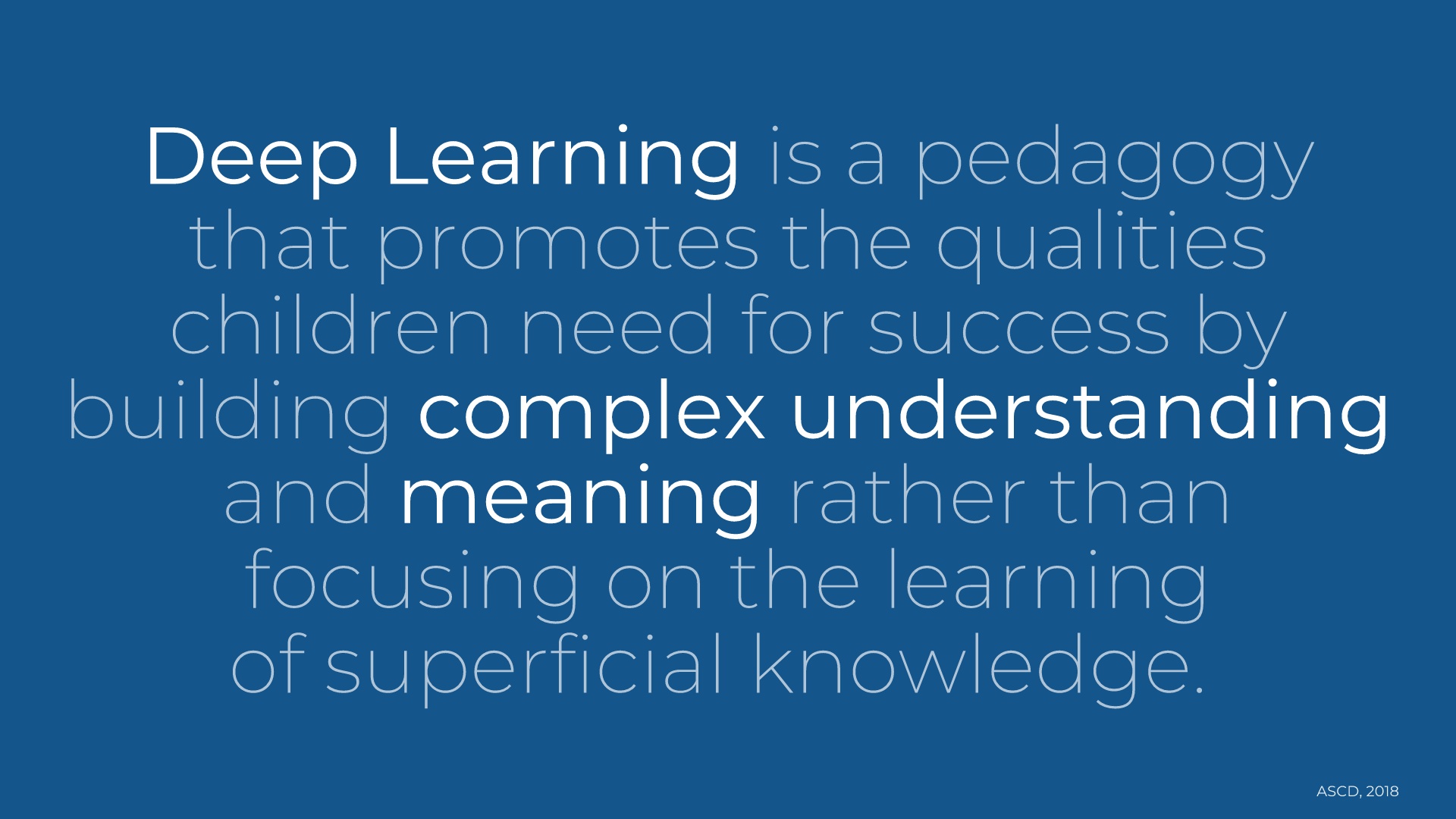 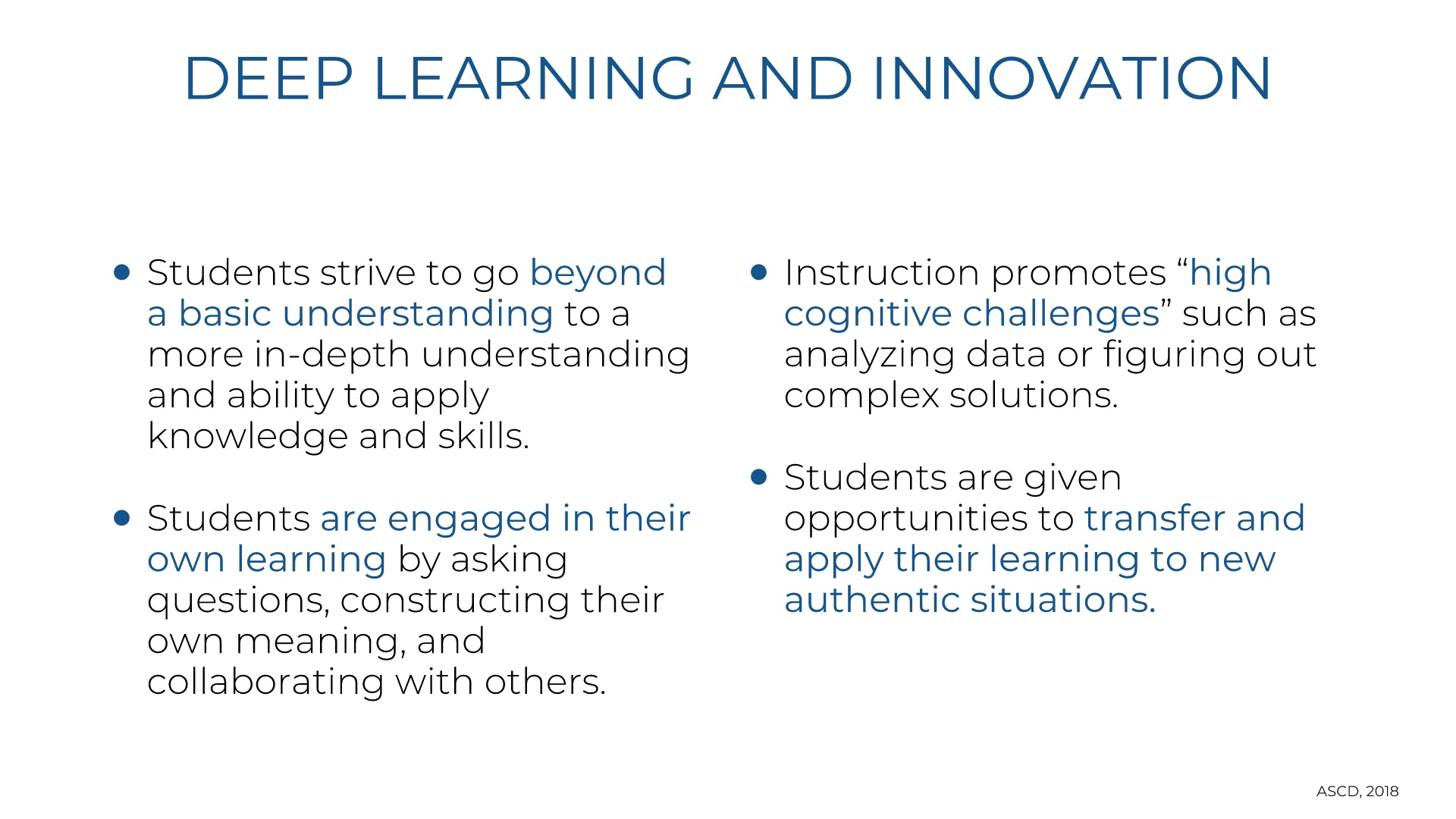 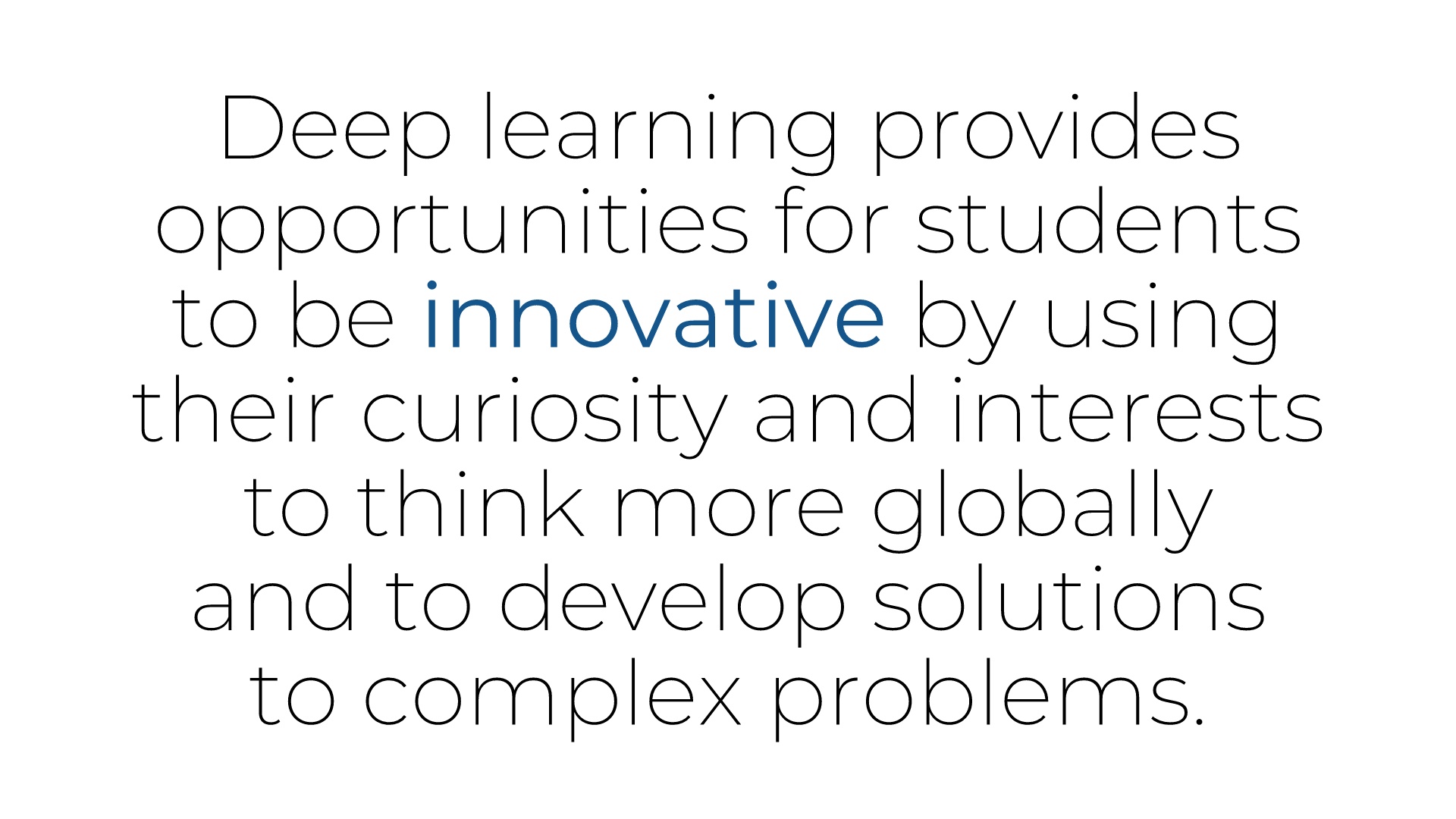 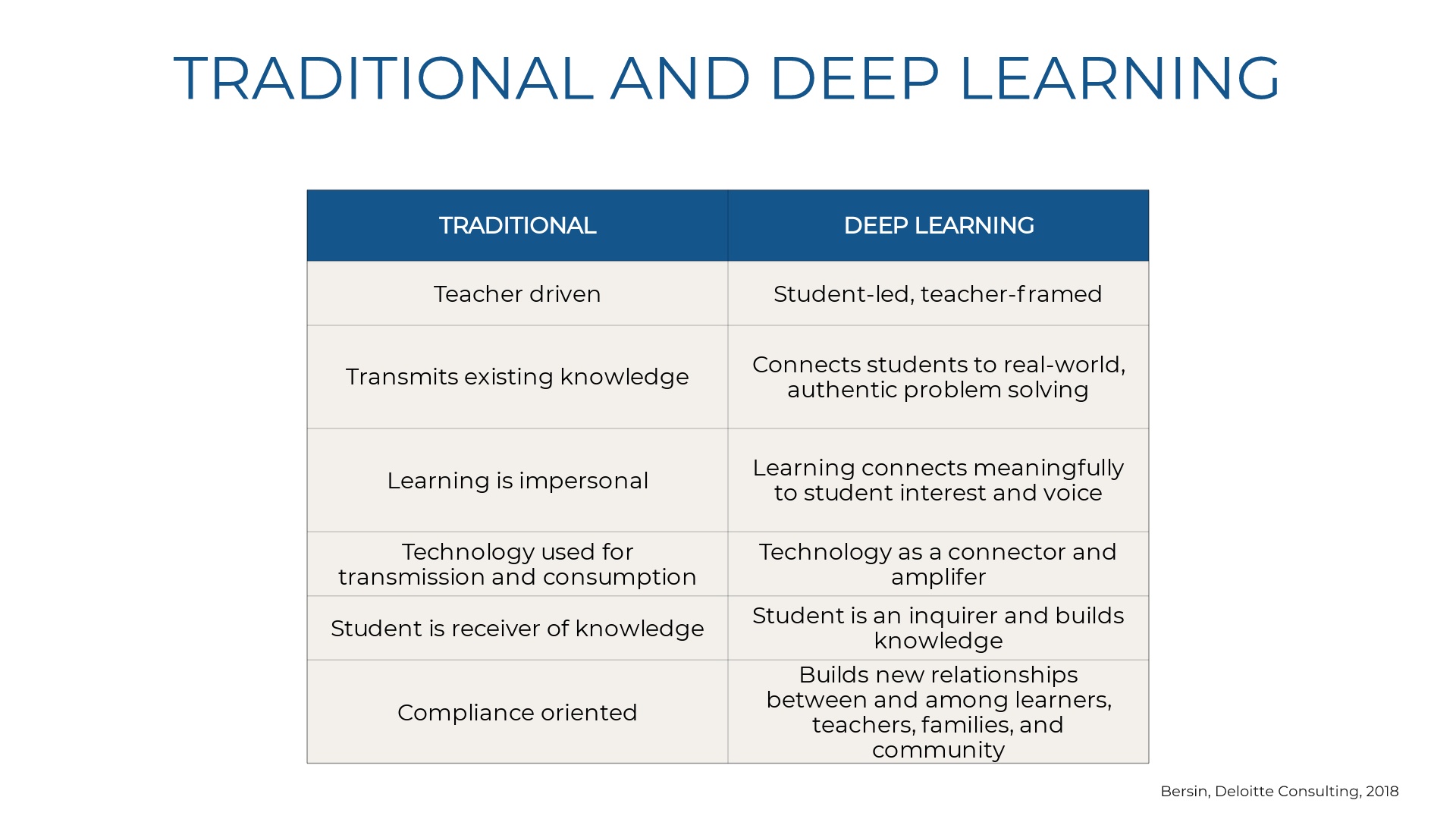 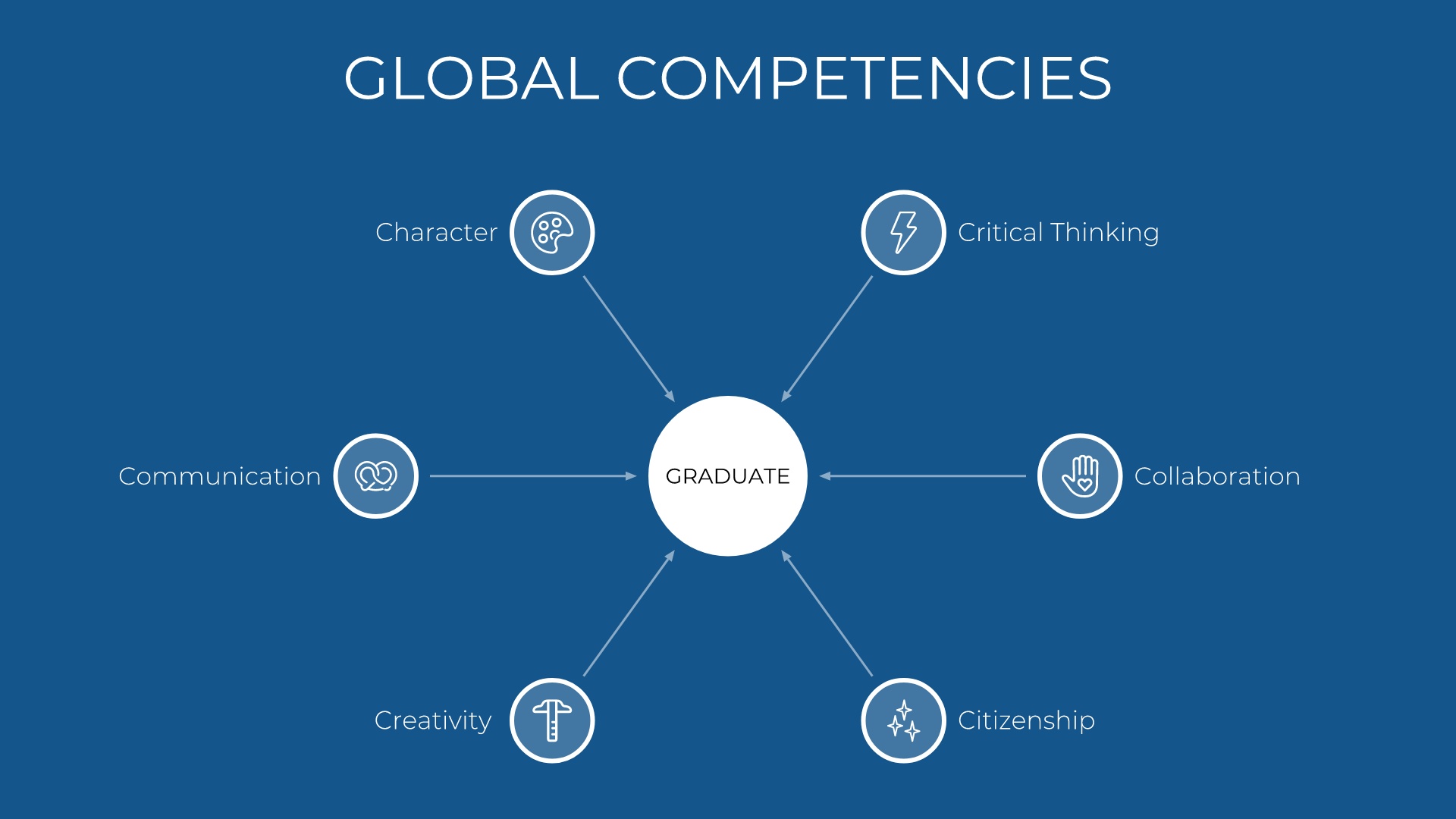 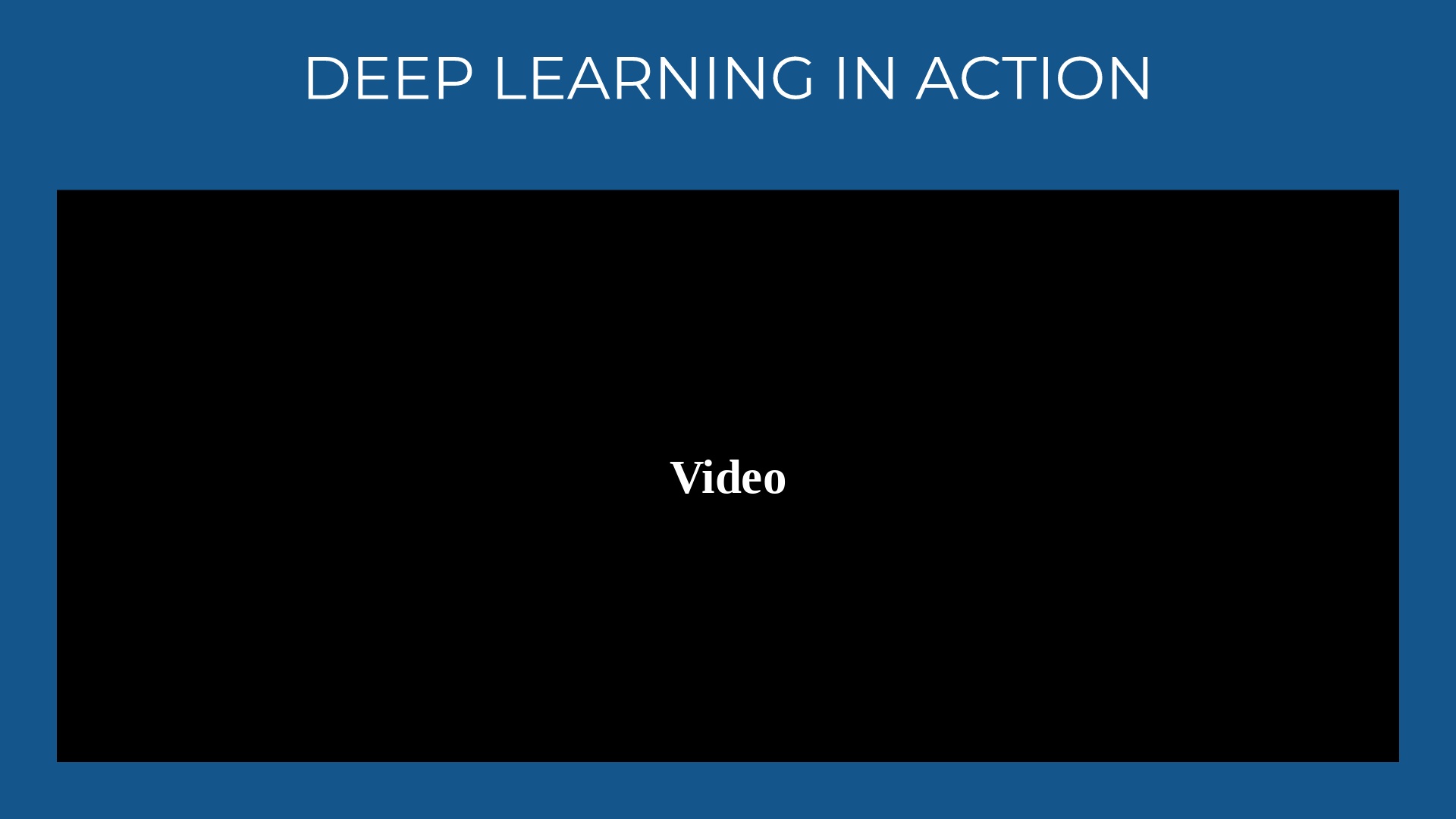 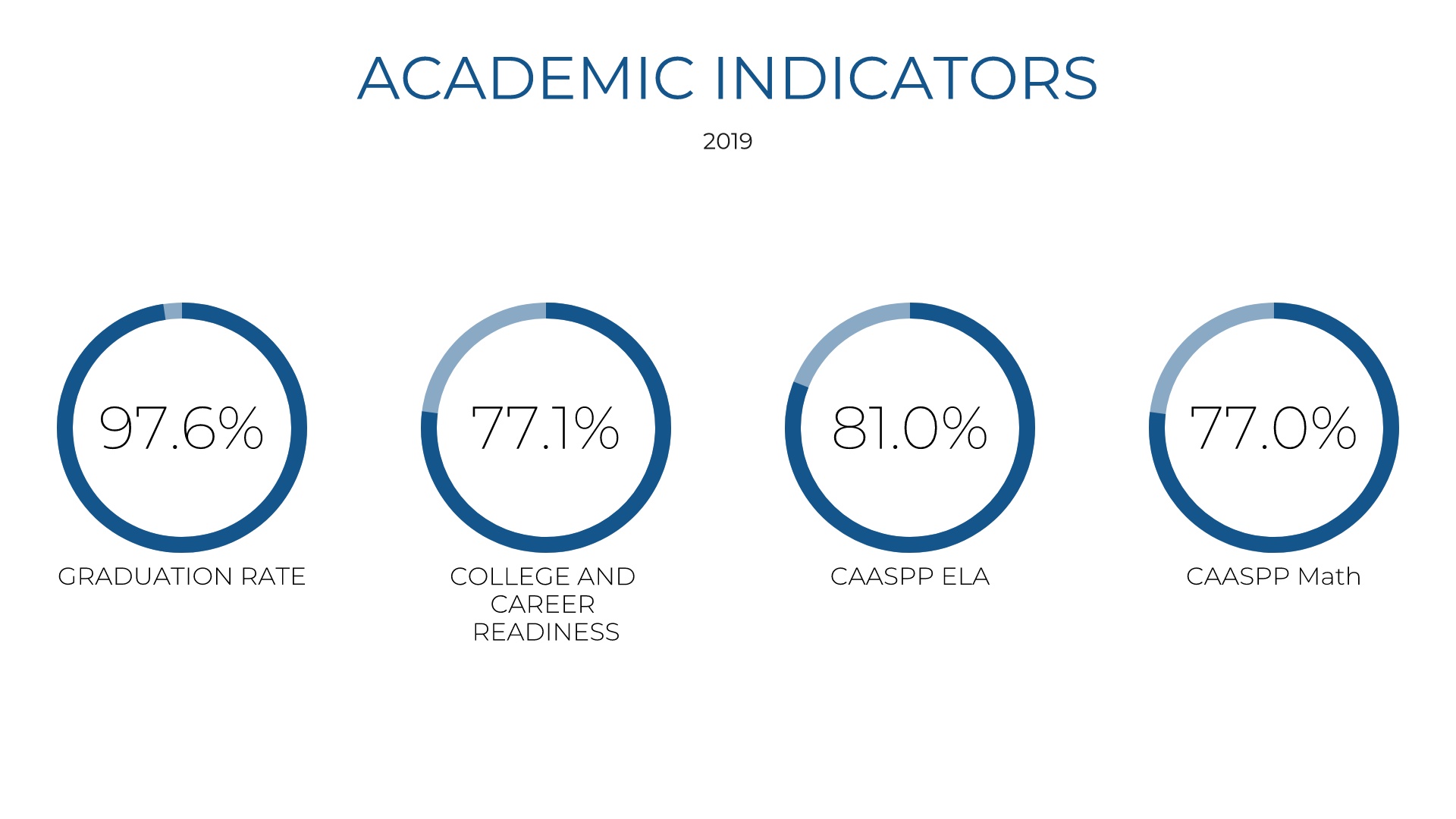 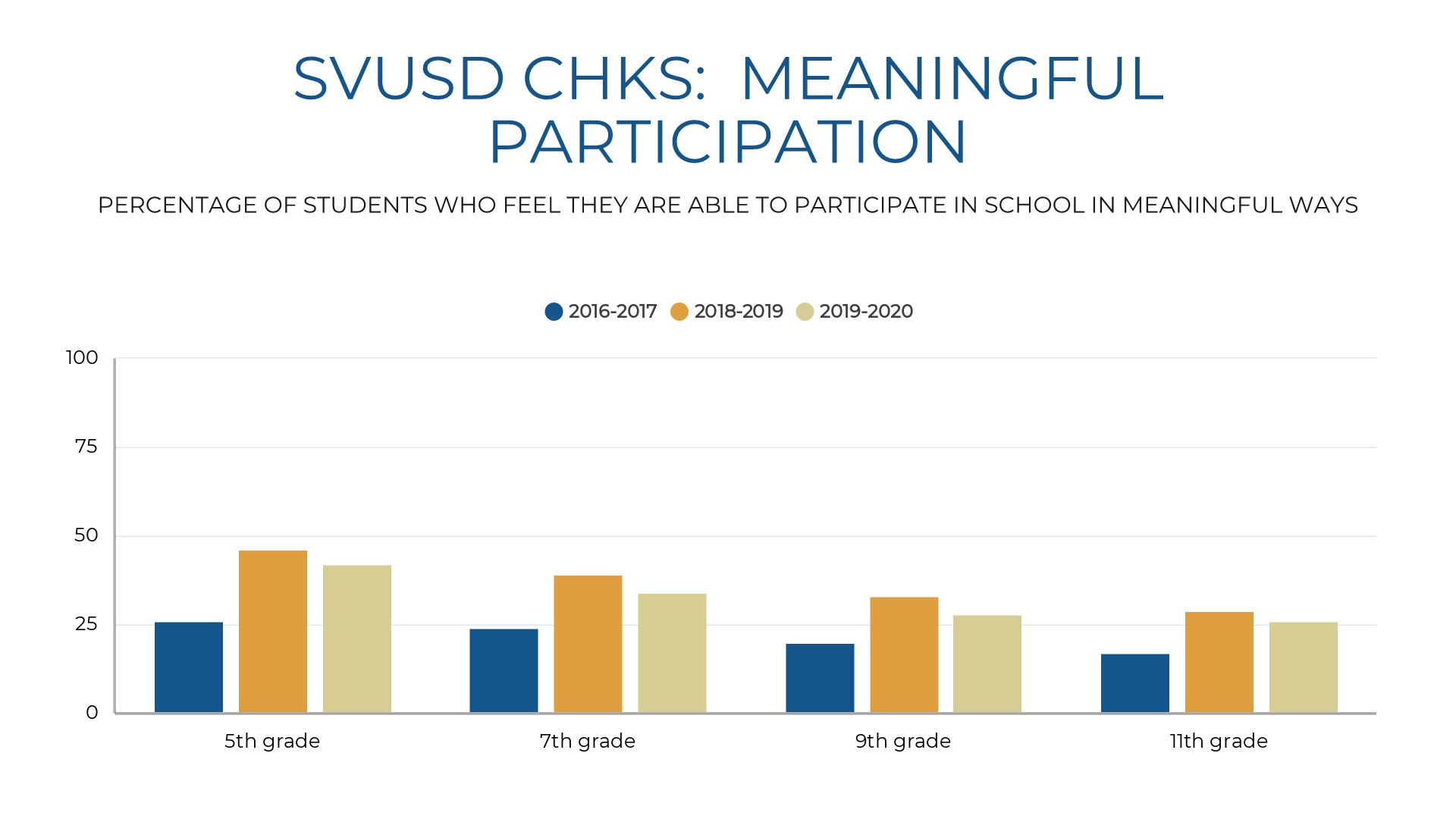 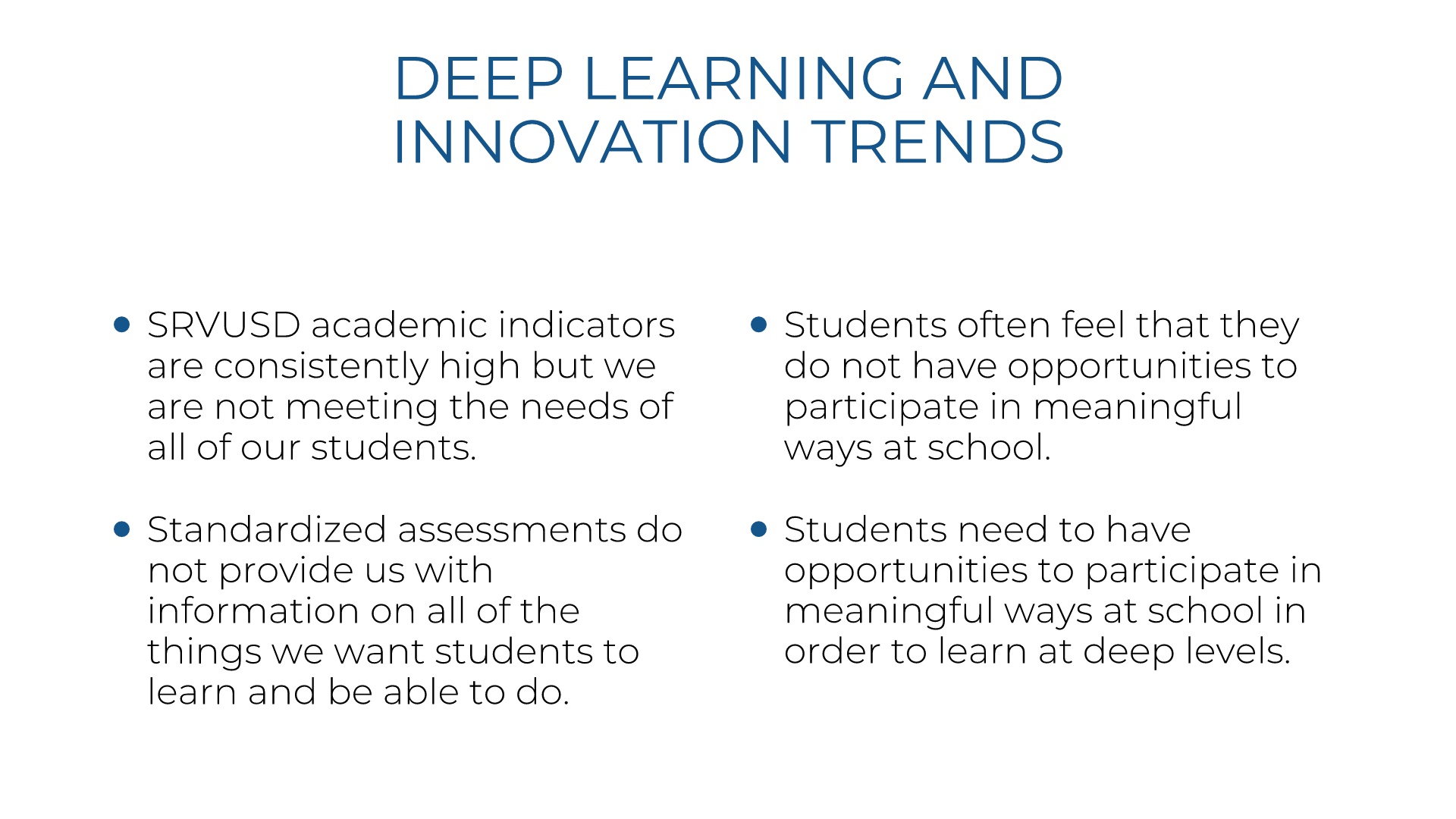 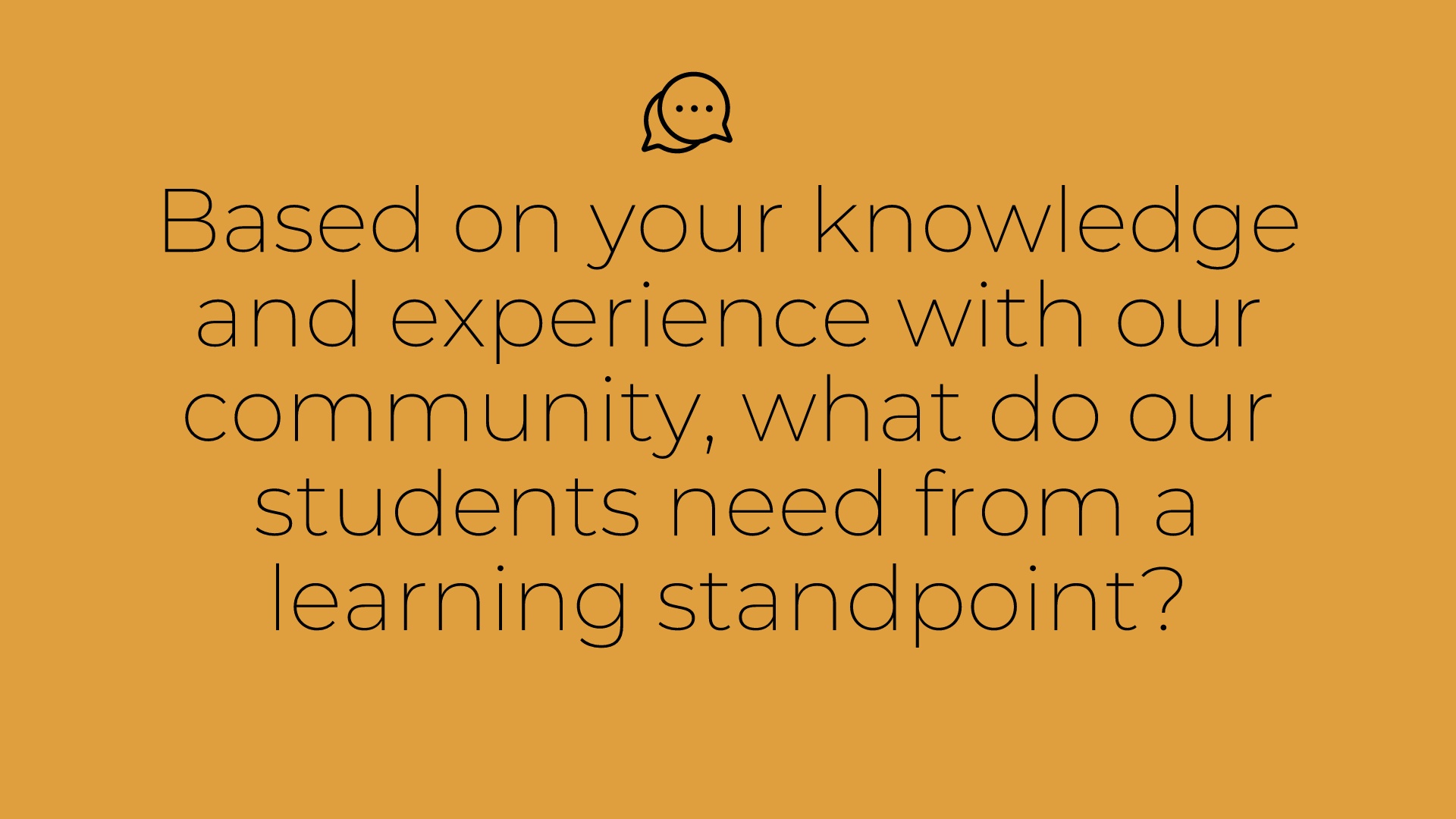 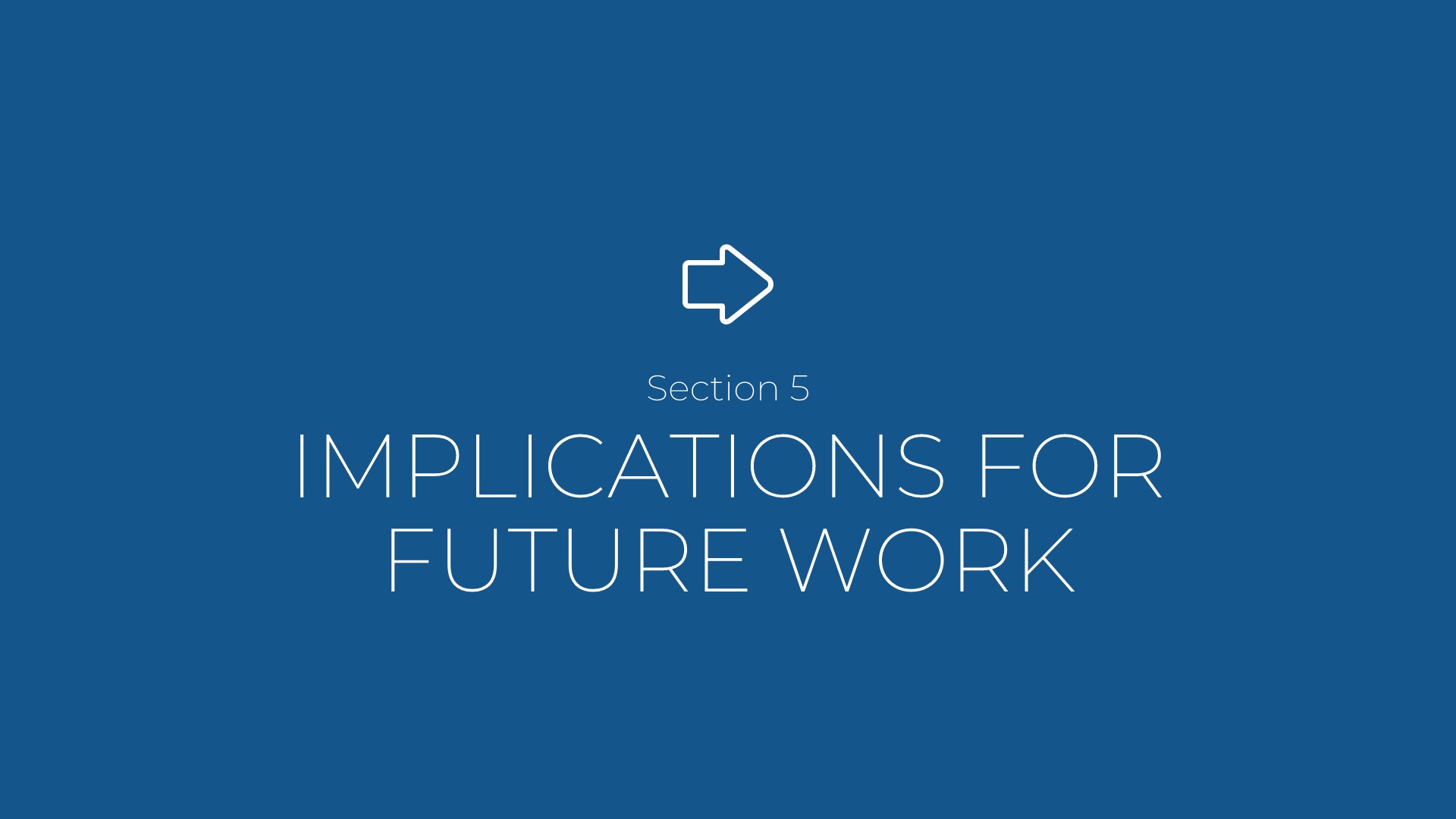 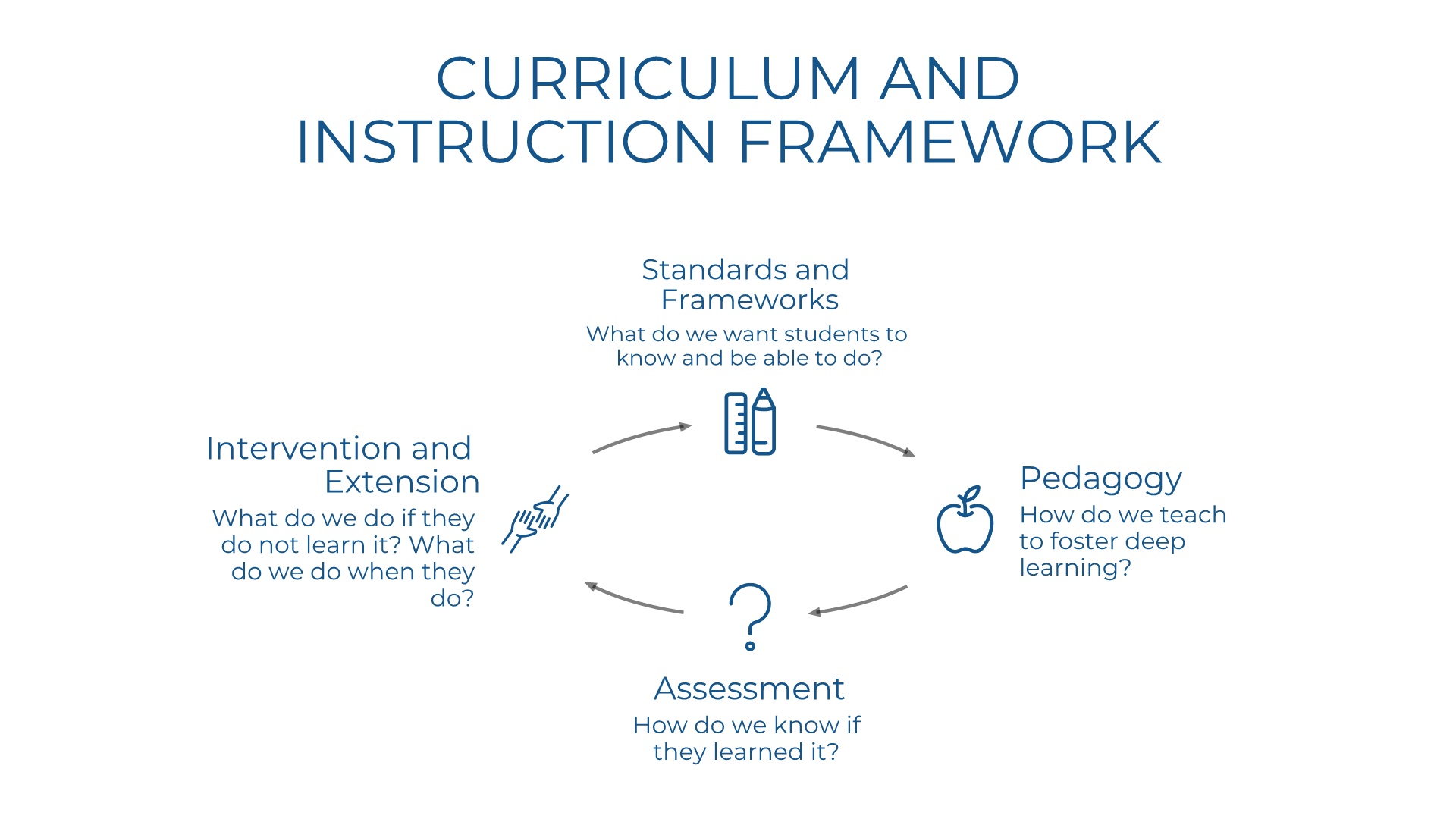 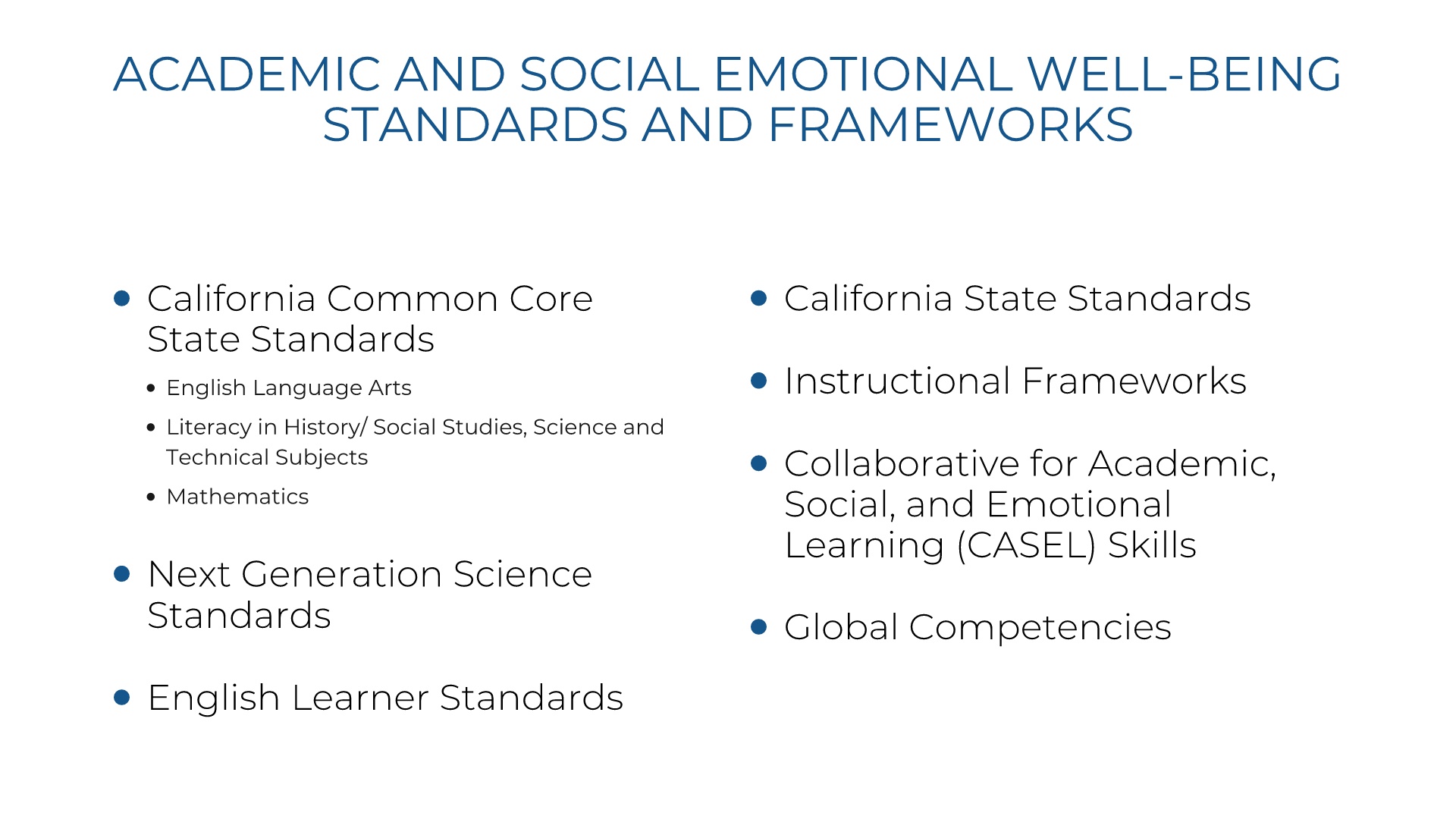 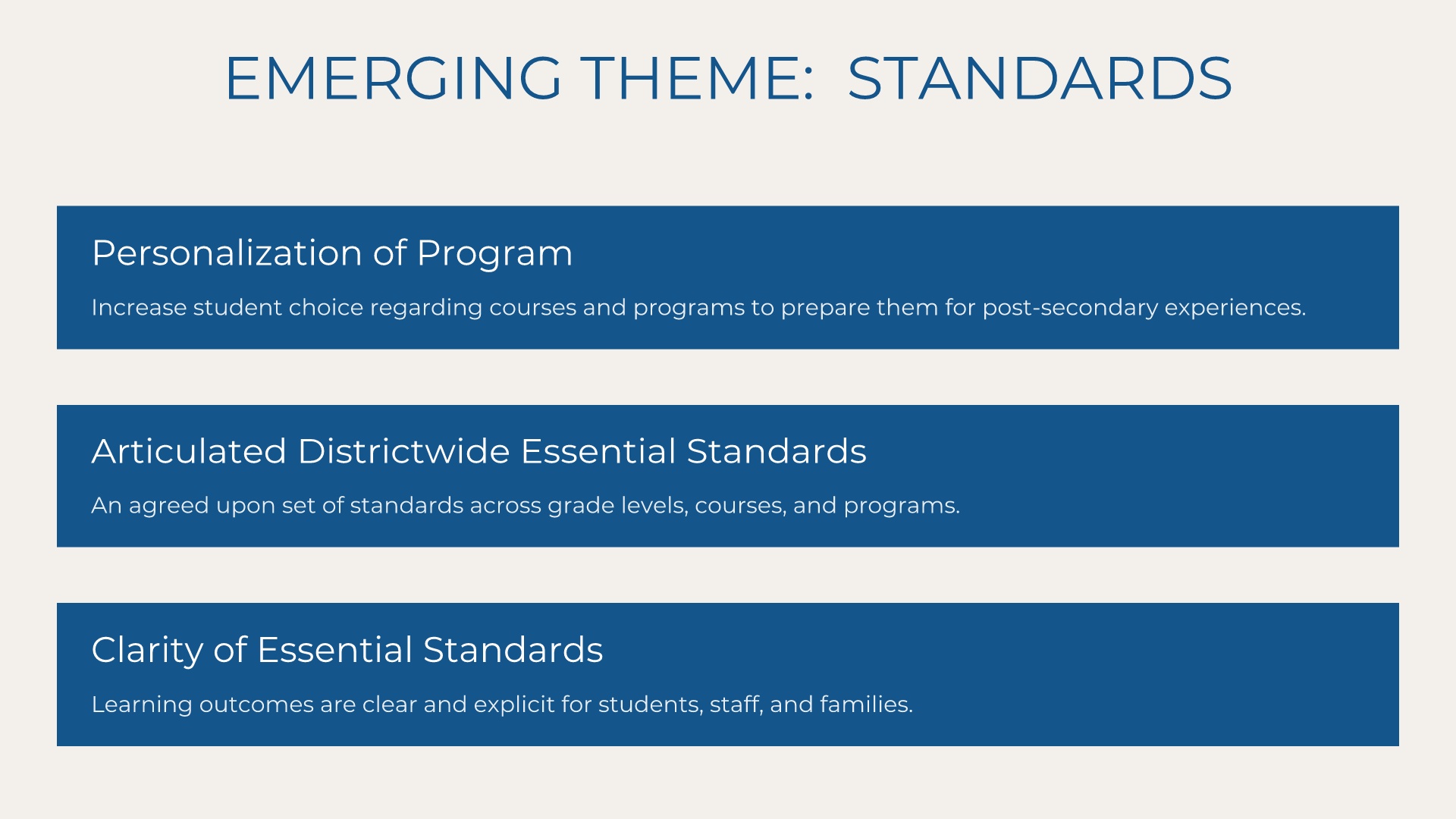 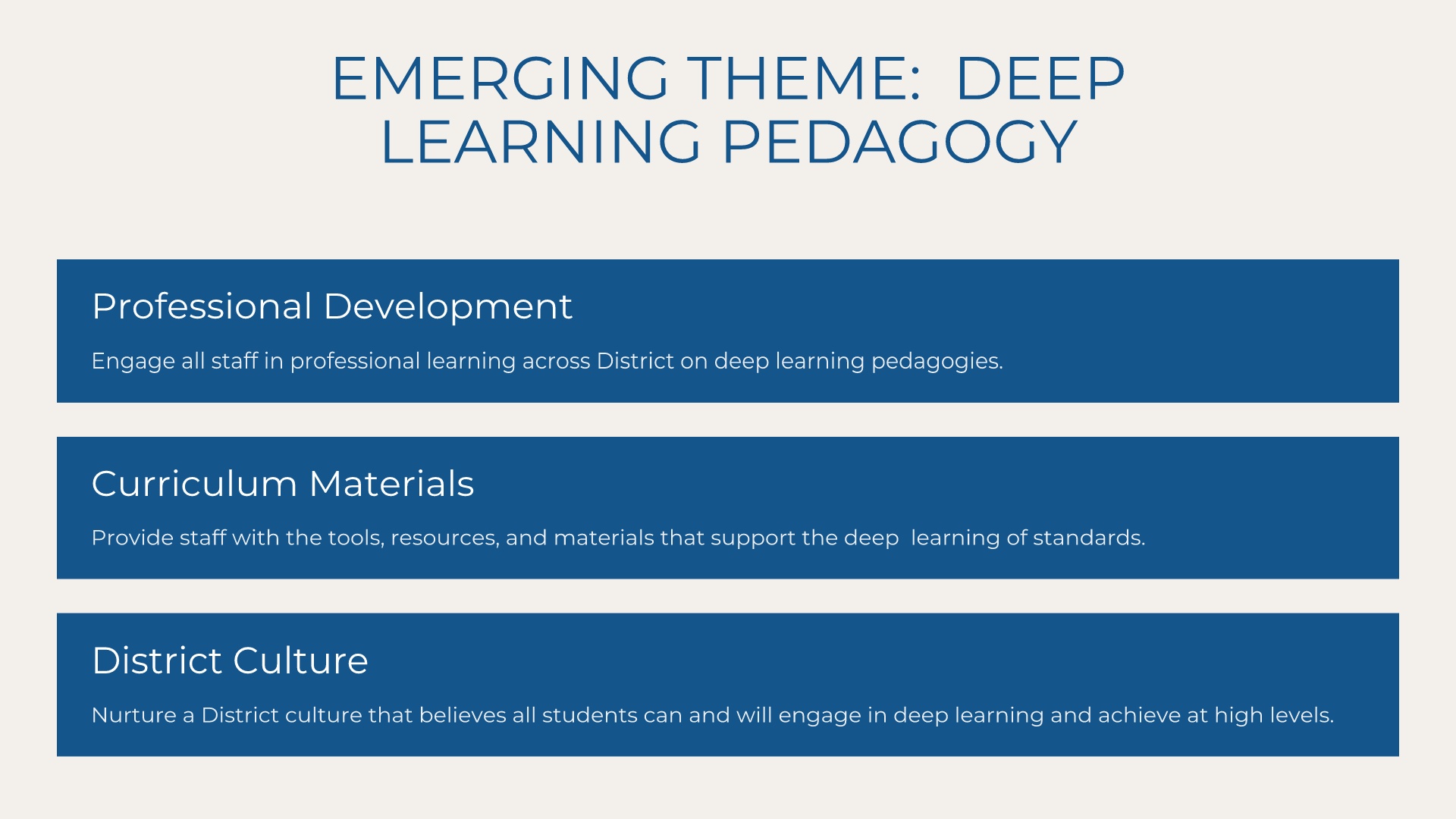 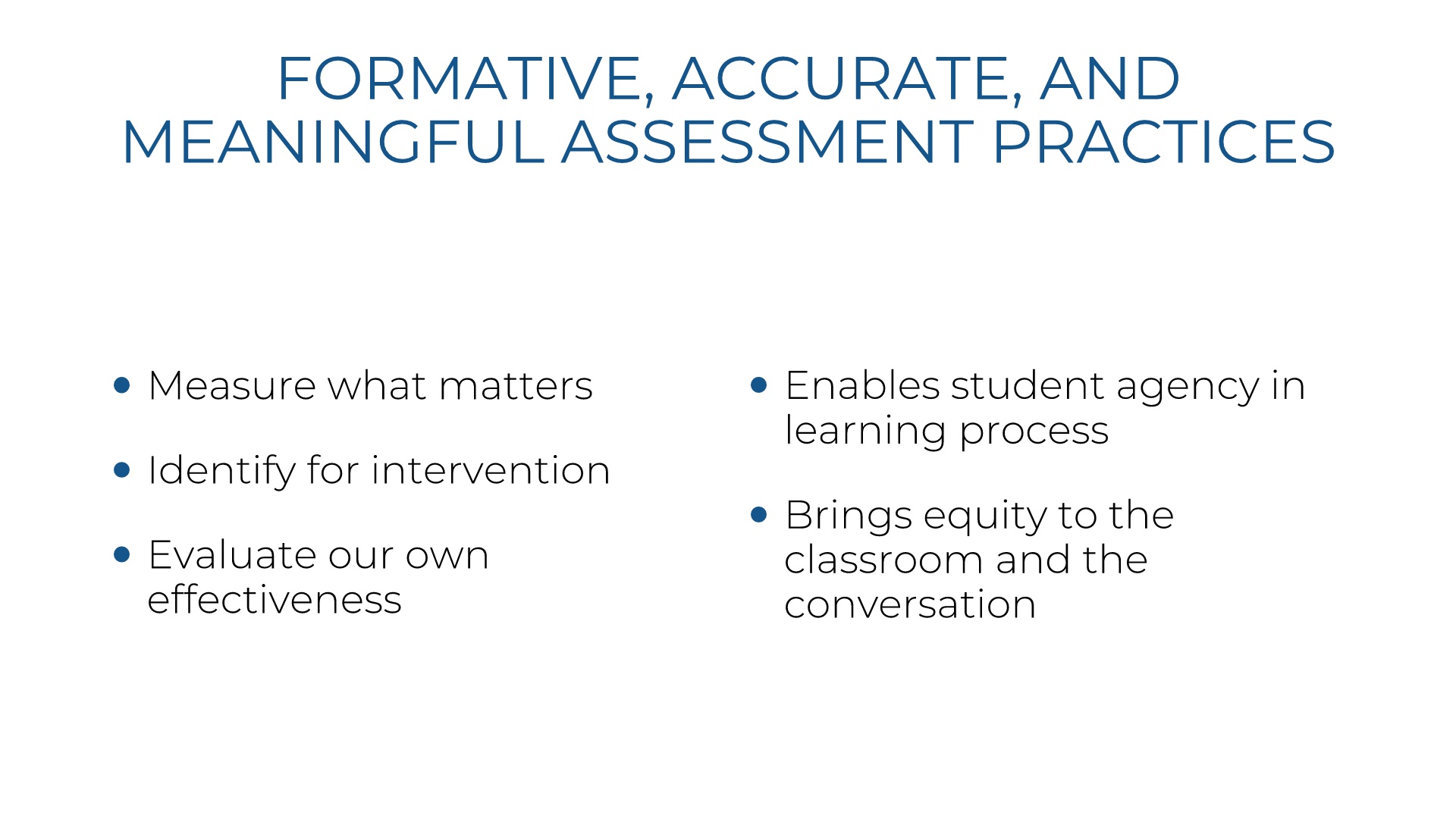 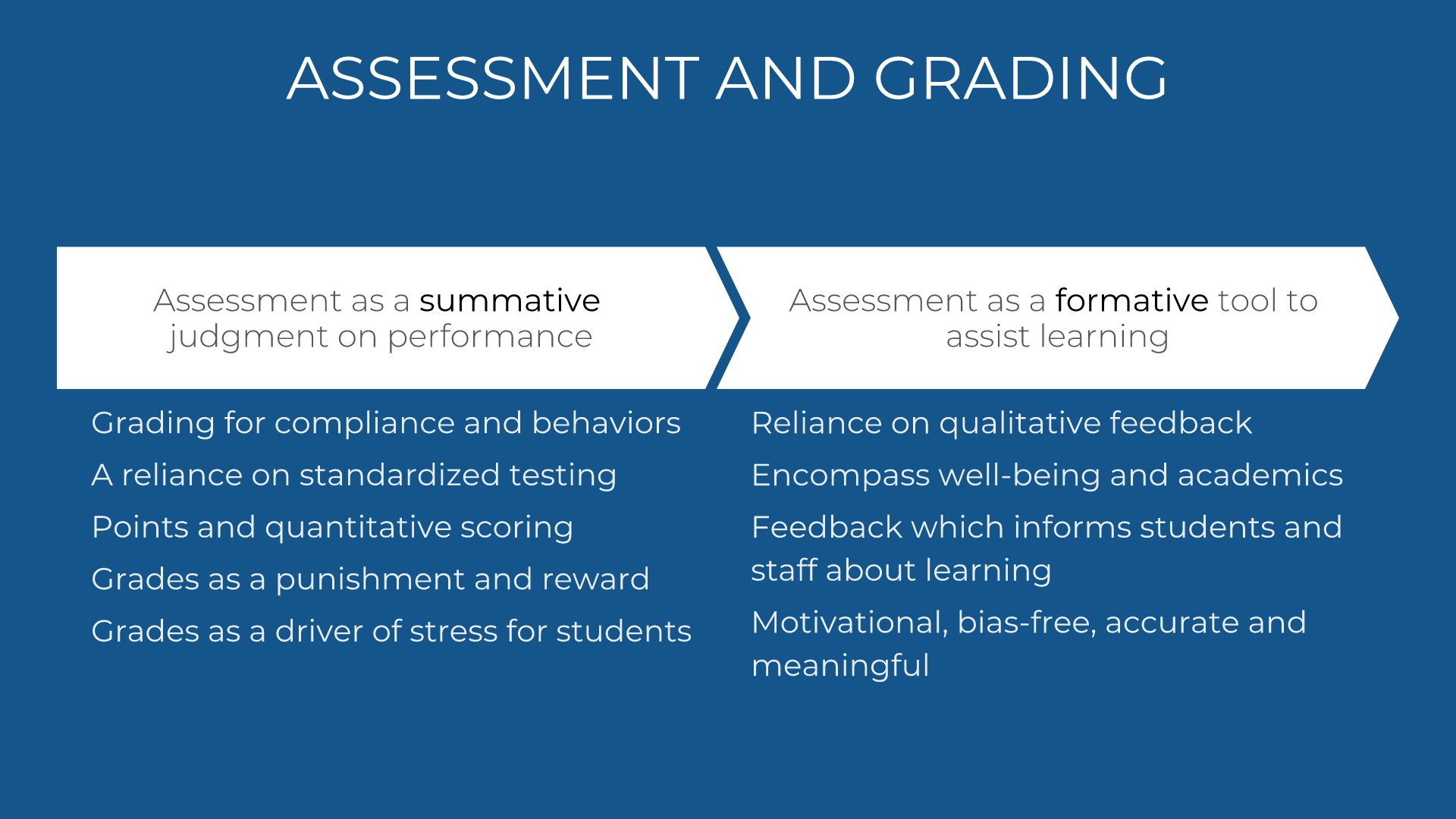 [Speaker Notes: Always Be Prioritizing

Don't fall victim to "check-list" marketing. That is, don't feel compelled to create a giant list of all the marketing activities you can possibly execute. Hold on to the focus you established with your Big Goal and Growth Plan. Pick the 3 most important aspects of your marketing plan that will drive 80% of your results. Position these as your big levers. You will not be derailed from making them a success.]
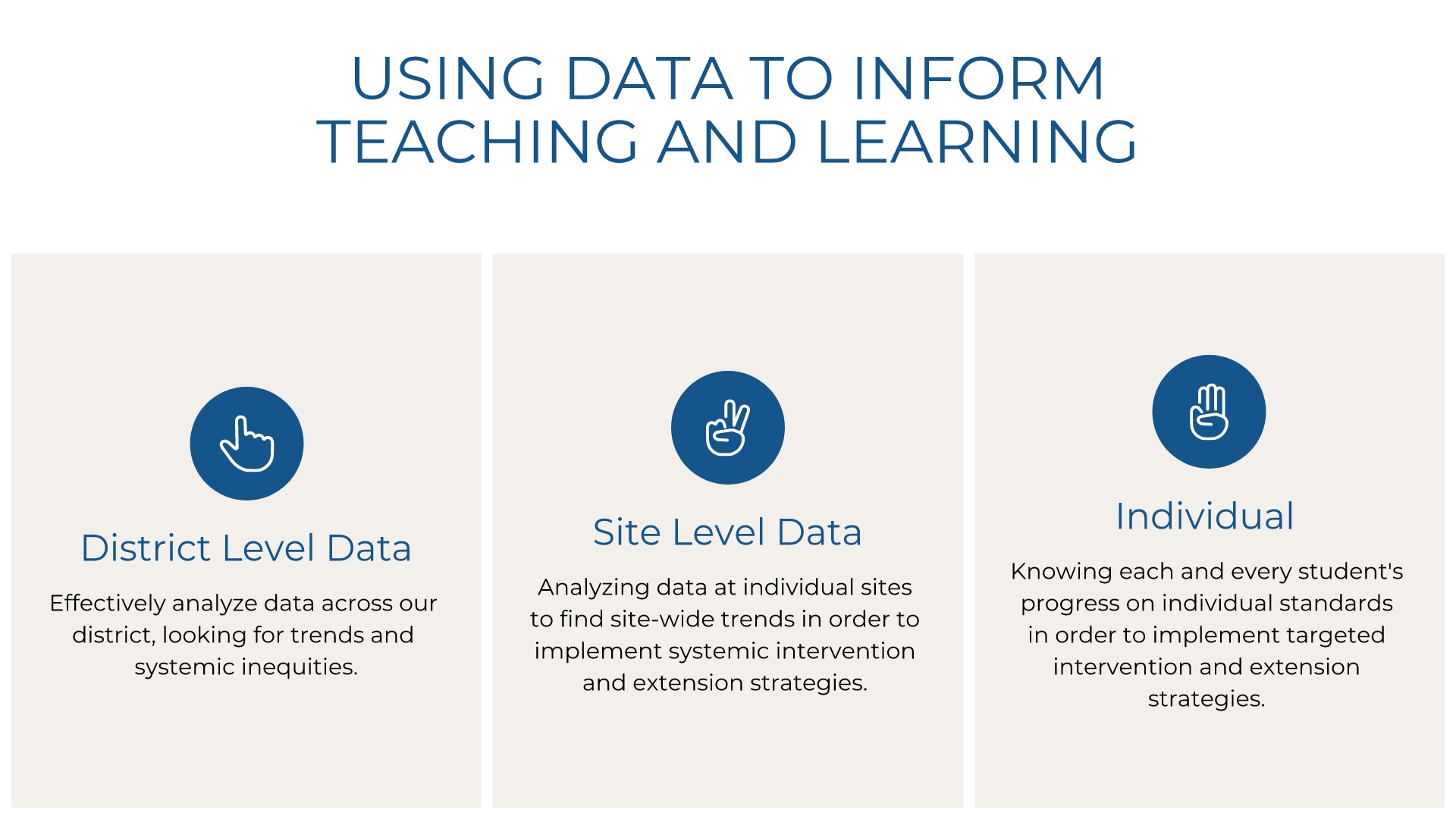 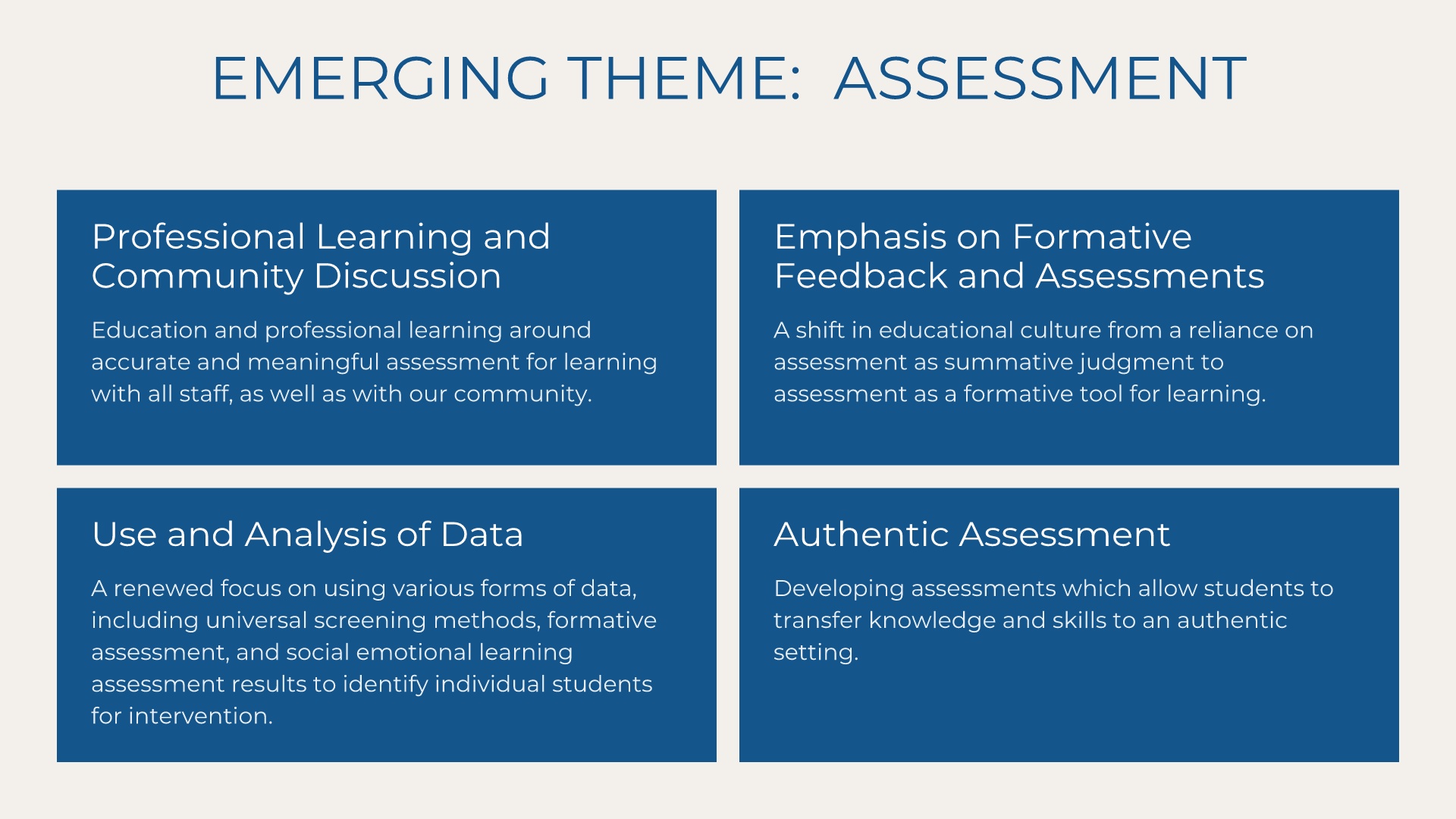 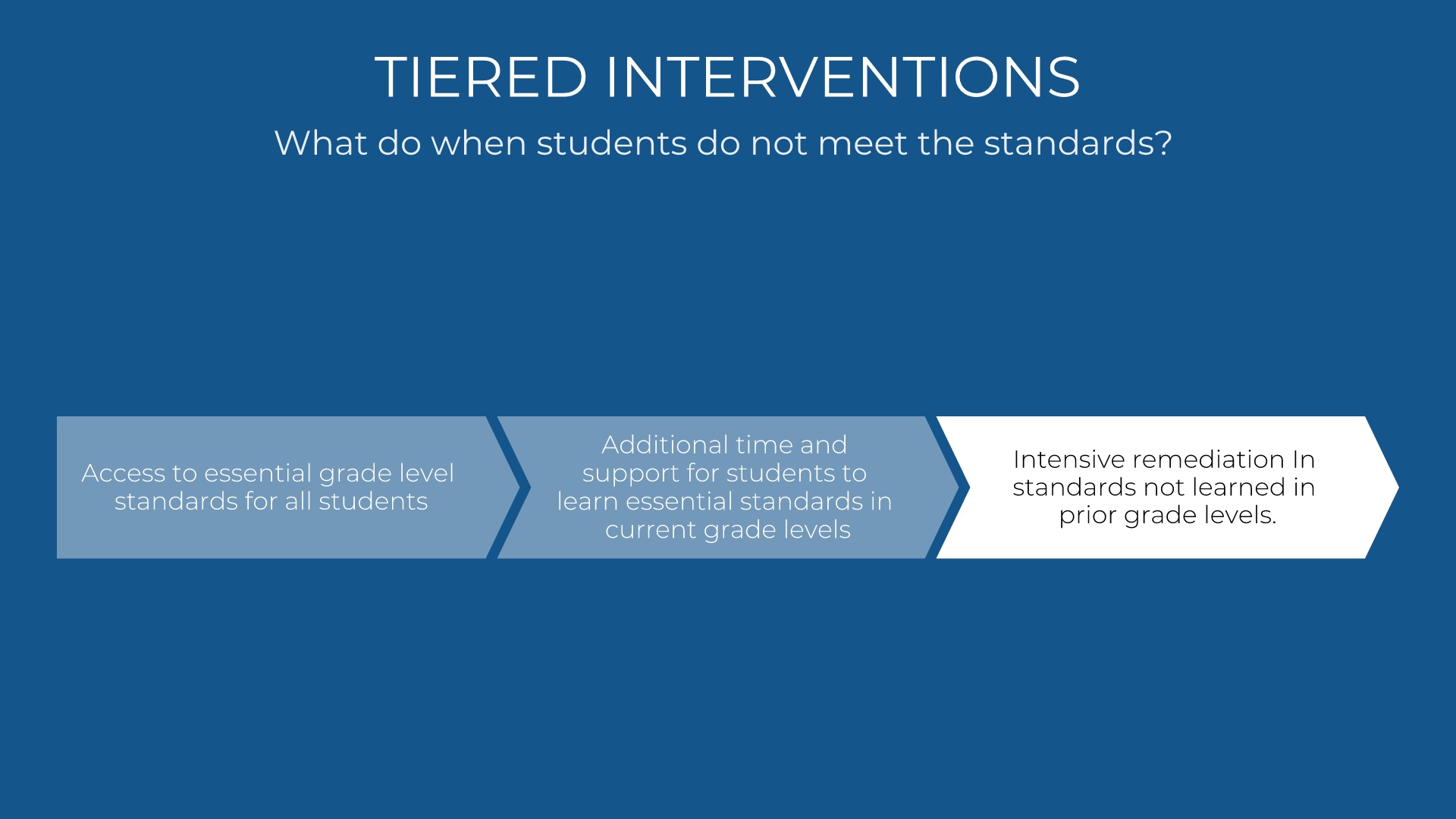 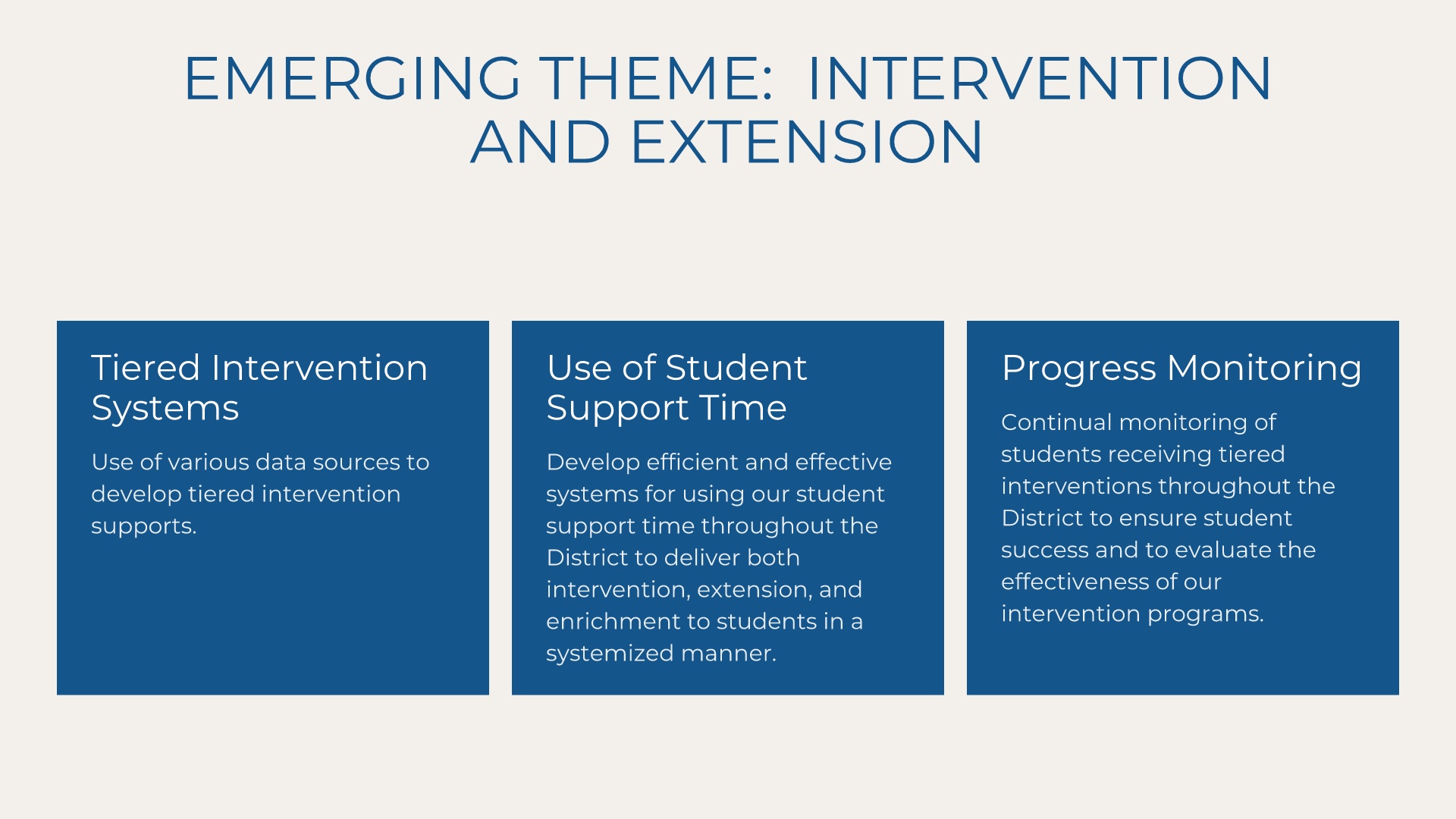 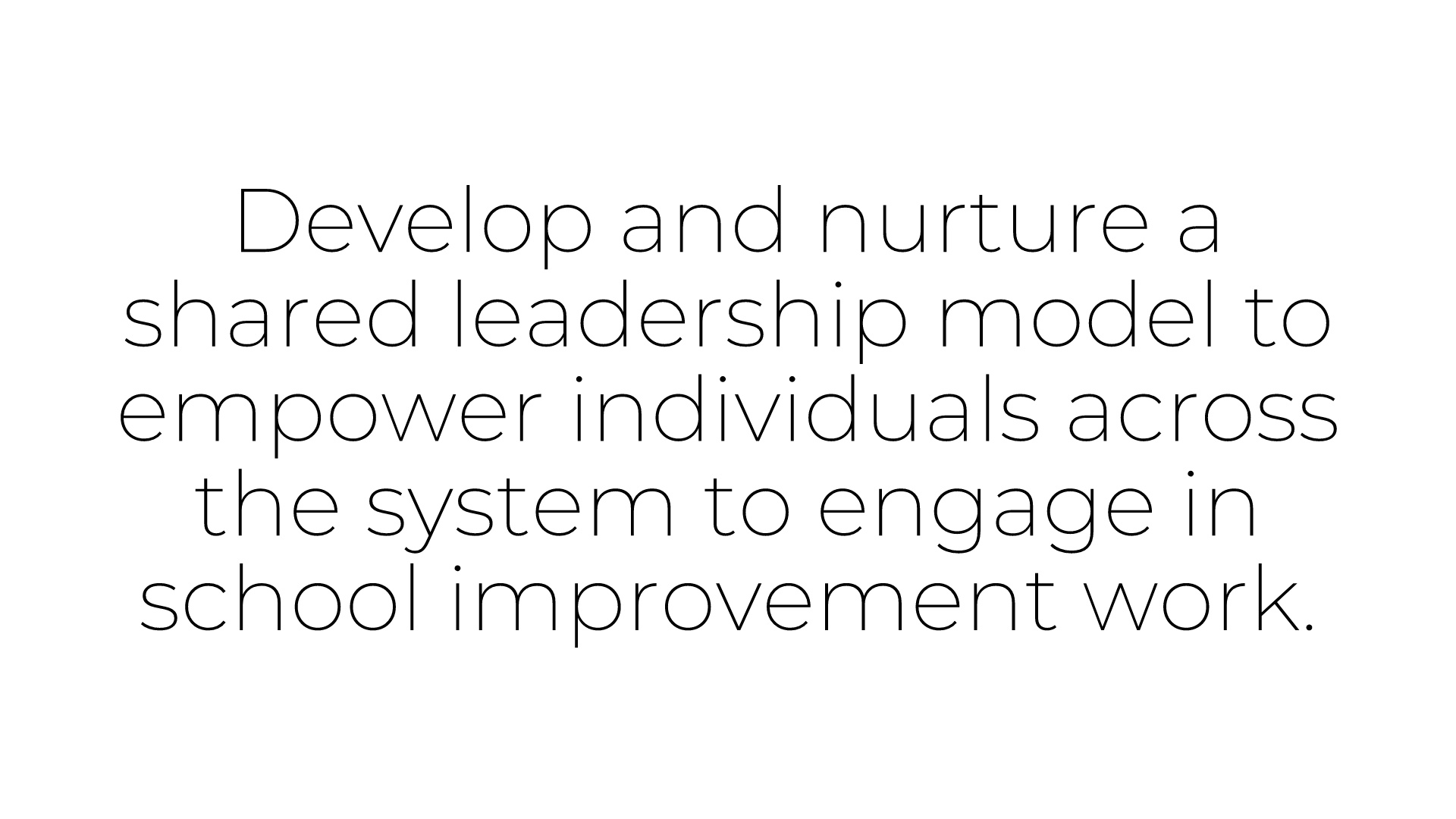 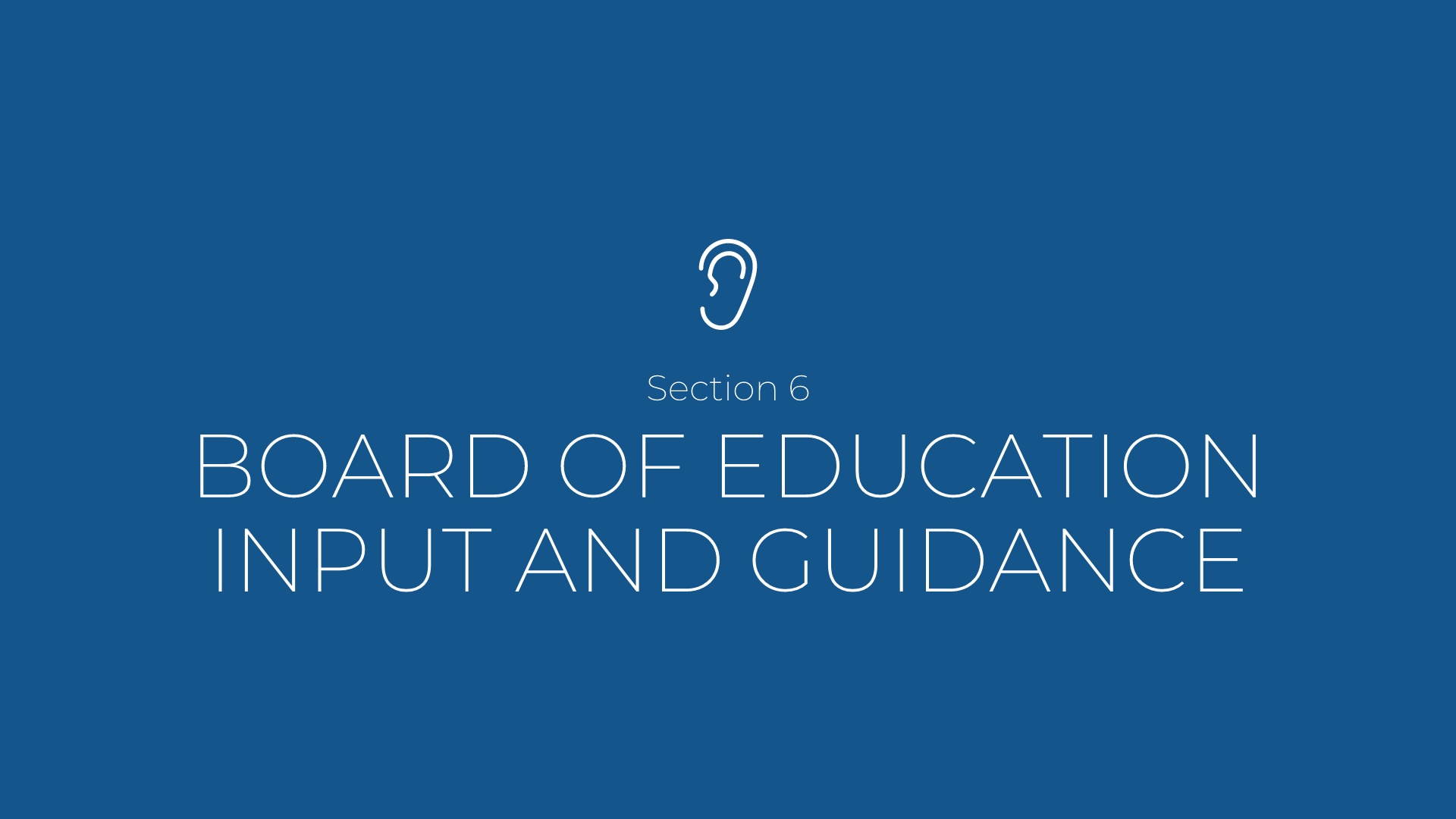 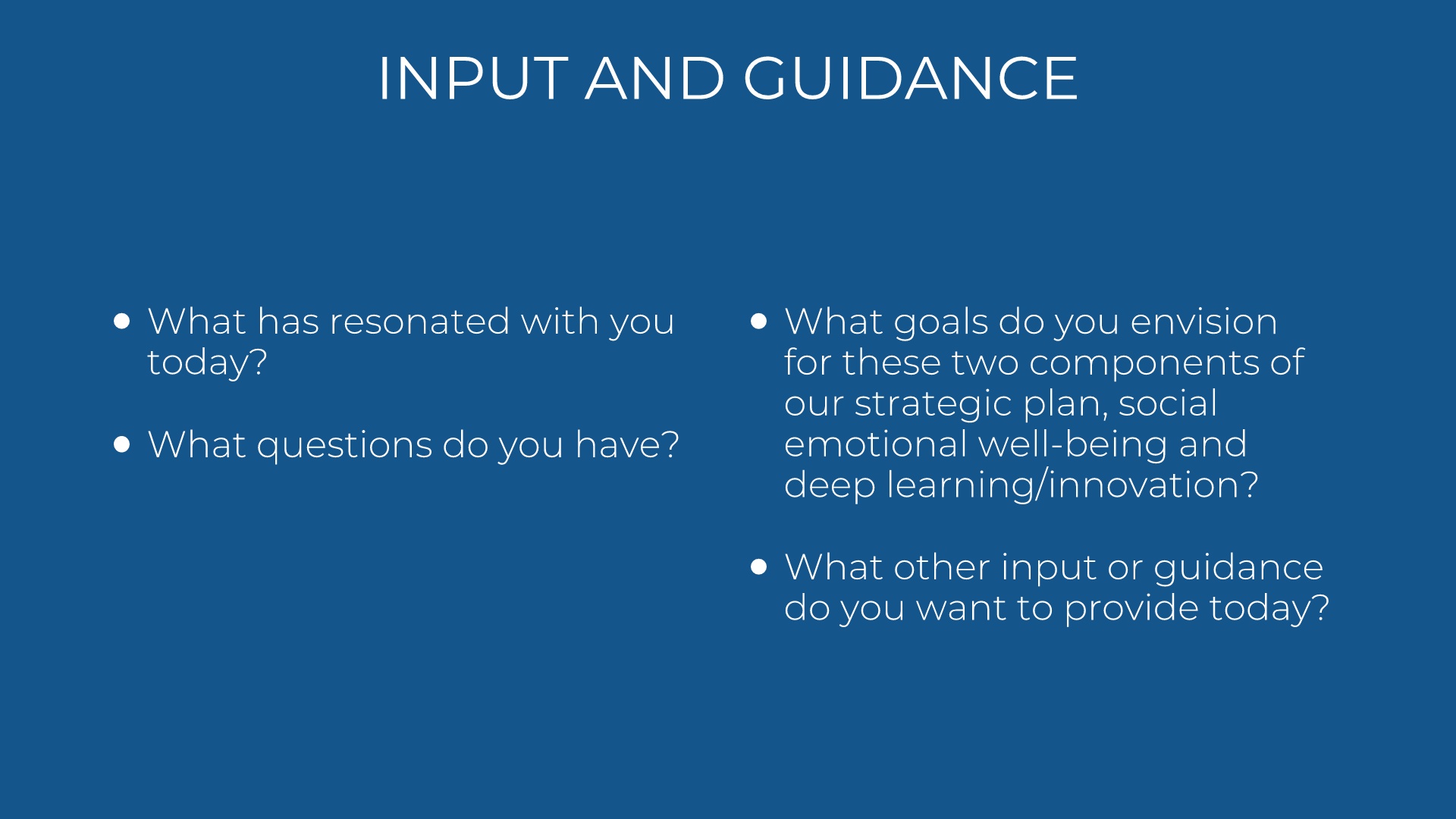 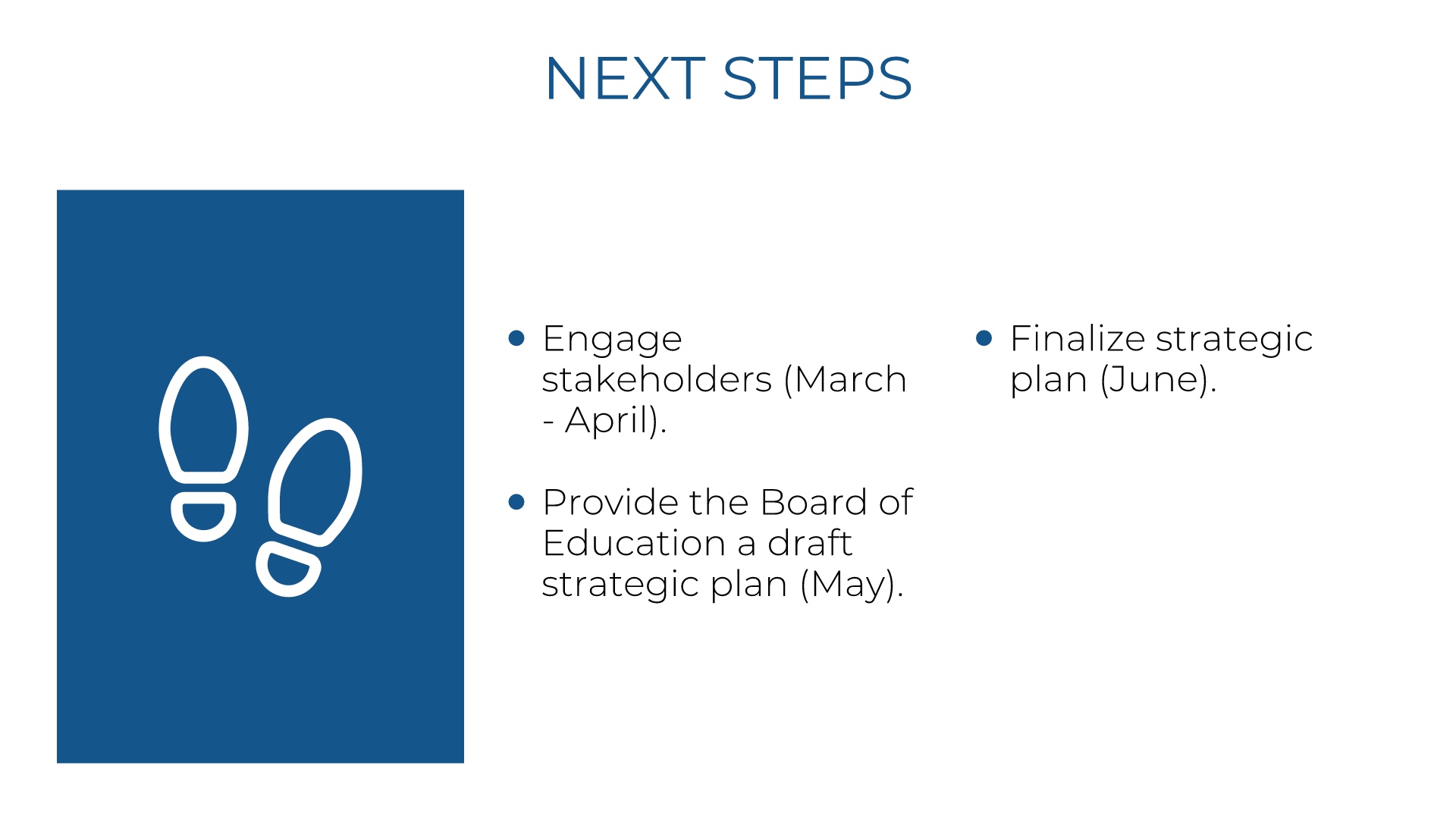 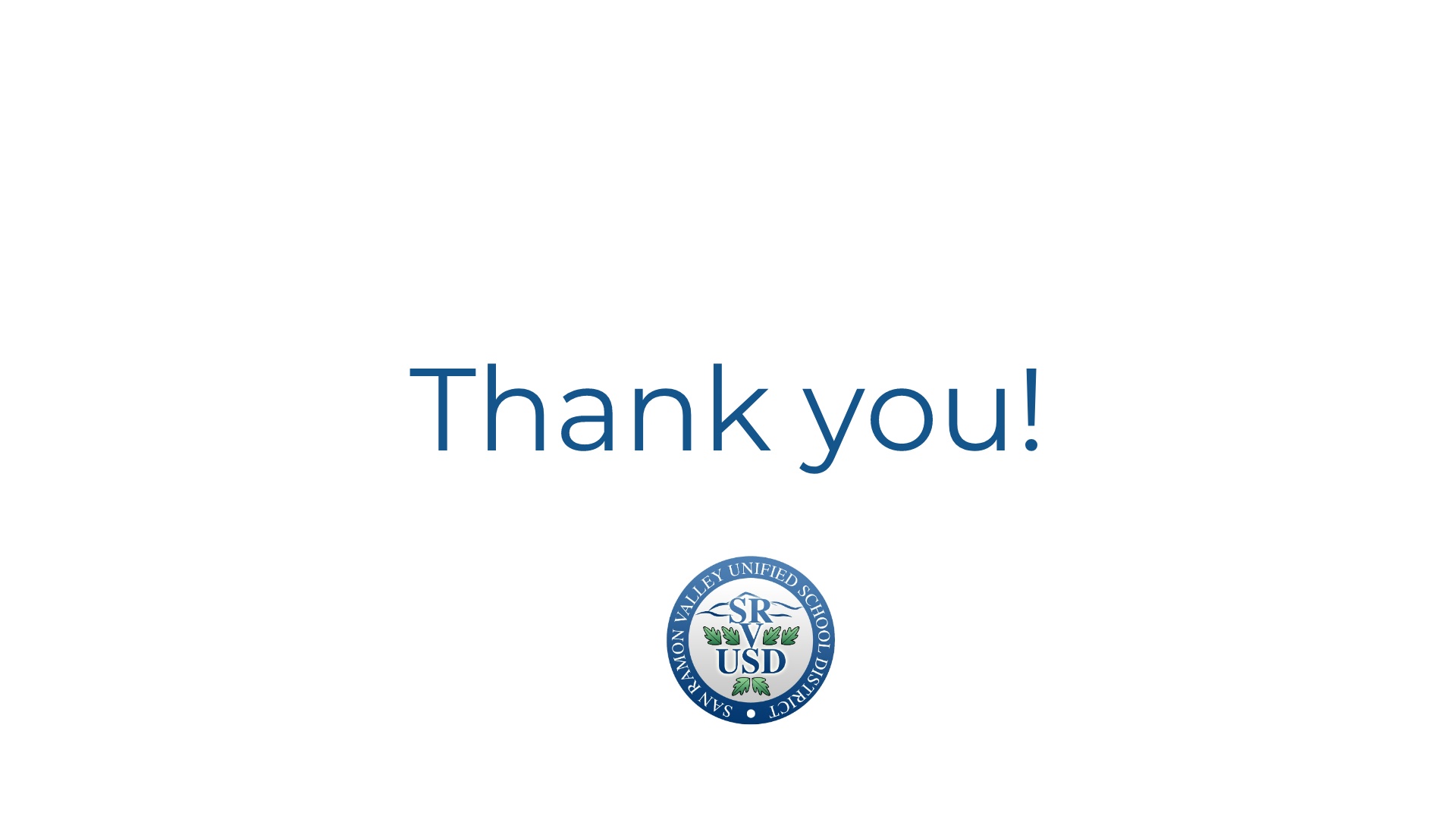